Sargent Shriver Civil Counsel Act Evaluation:
Results from the Past 5 Years

Presentation for the Self-Represented Litigation Network
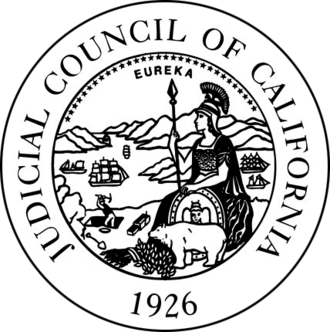 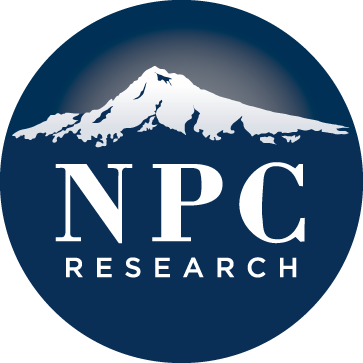 JULY 23, 2020
TODAY’S PRESENTATION
Introduce California’s Sargent Shriver Civil Counsel Act
Present findings from the past 5 years regarding: 







Time for Q&A and discussion
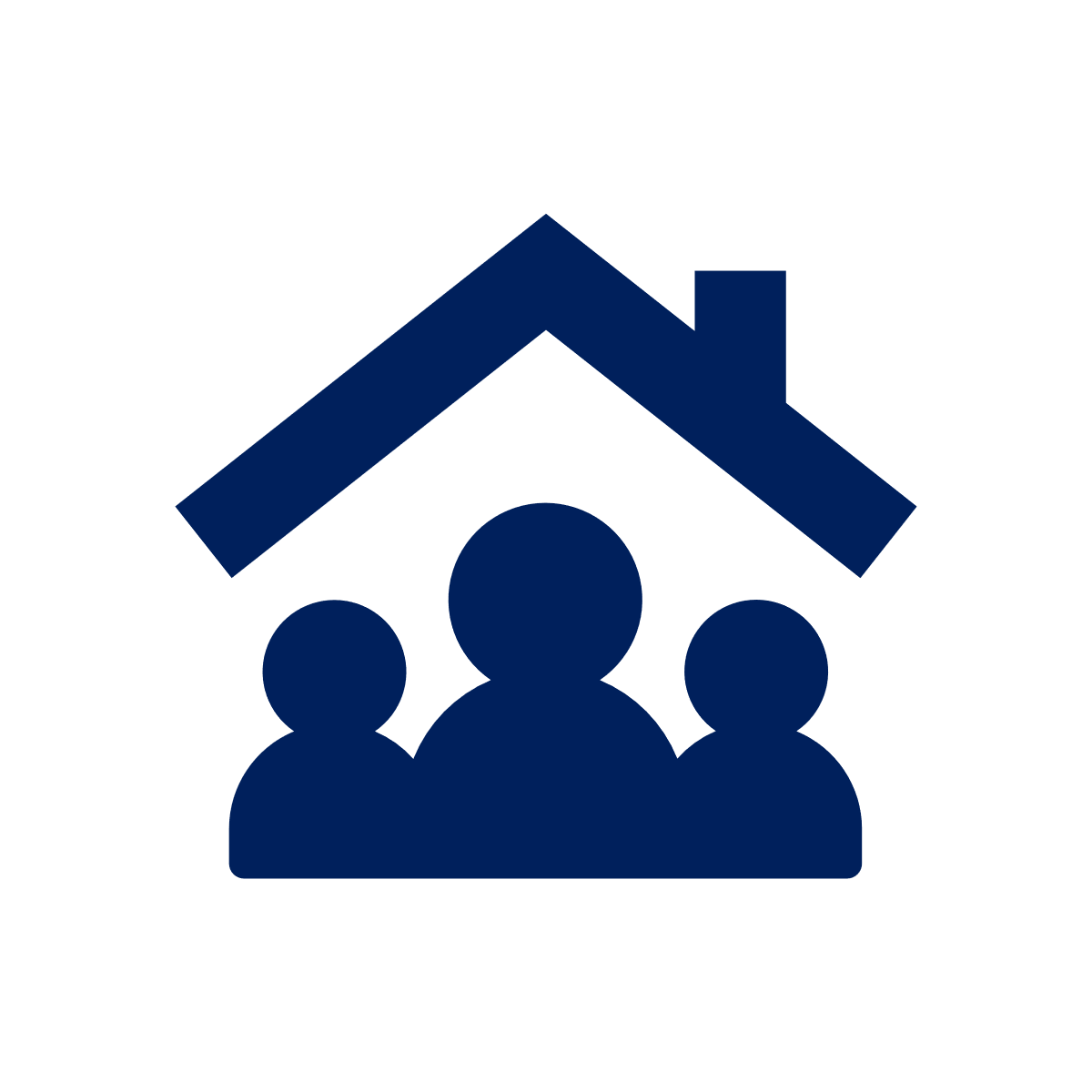 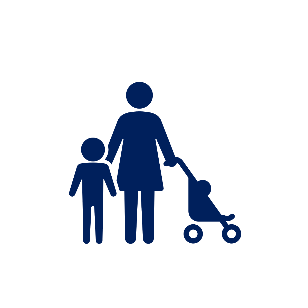 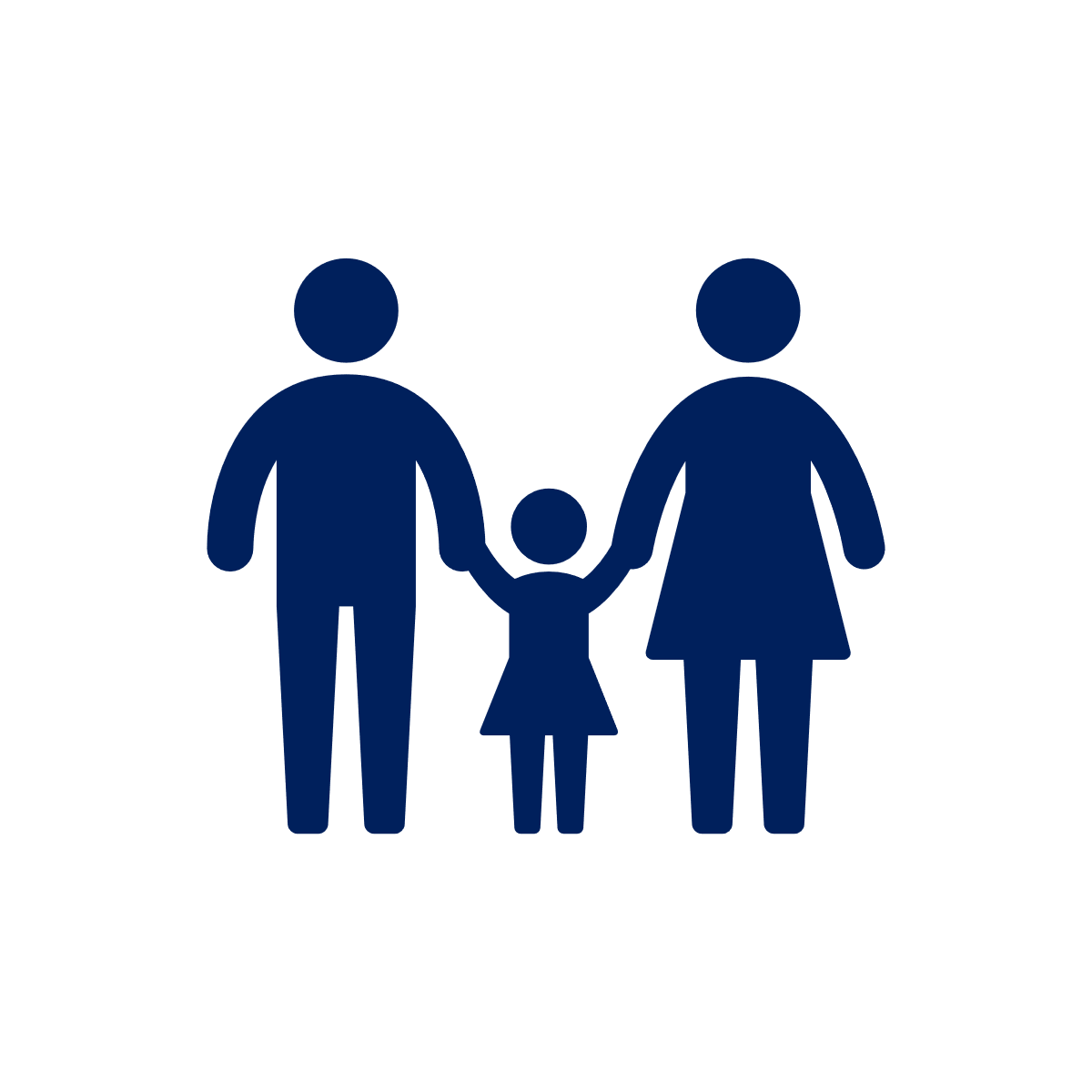 SHRIVER PROGRAM
AB590, passed in 2009, established the Shriver Program
Pilot projects first funded in 2011. Evaluation began in 2012. 
Each project is a collaboration between at least one legal services organization and local superior court.
Each project provides legal representation, a range of other “unbundled” legal services. Some employed innovative court-based services. 
AB330, passed in 2019, added funding, modified program requirements, and mandates an evaluation report every 5 years.
From FY2015 to FY2019, 10 pilot projects were funded in 7 counties:
6 eviction projects
3 child custody projects
1 guardianship/conservatorship project
SHRIVER ACT EVALUATION
Employs a mixed method design, including both quantitative and qualitative data collected from multiple sources
Primary data sources include:
Shriver Program Service Data, entered by attorneys as they worked with clients 
Data on case outcomes from court files
Interviews with project staff and court stakeholders
Interviews with litigants
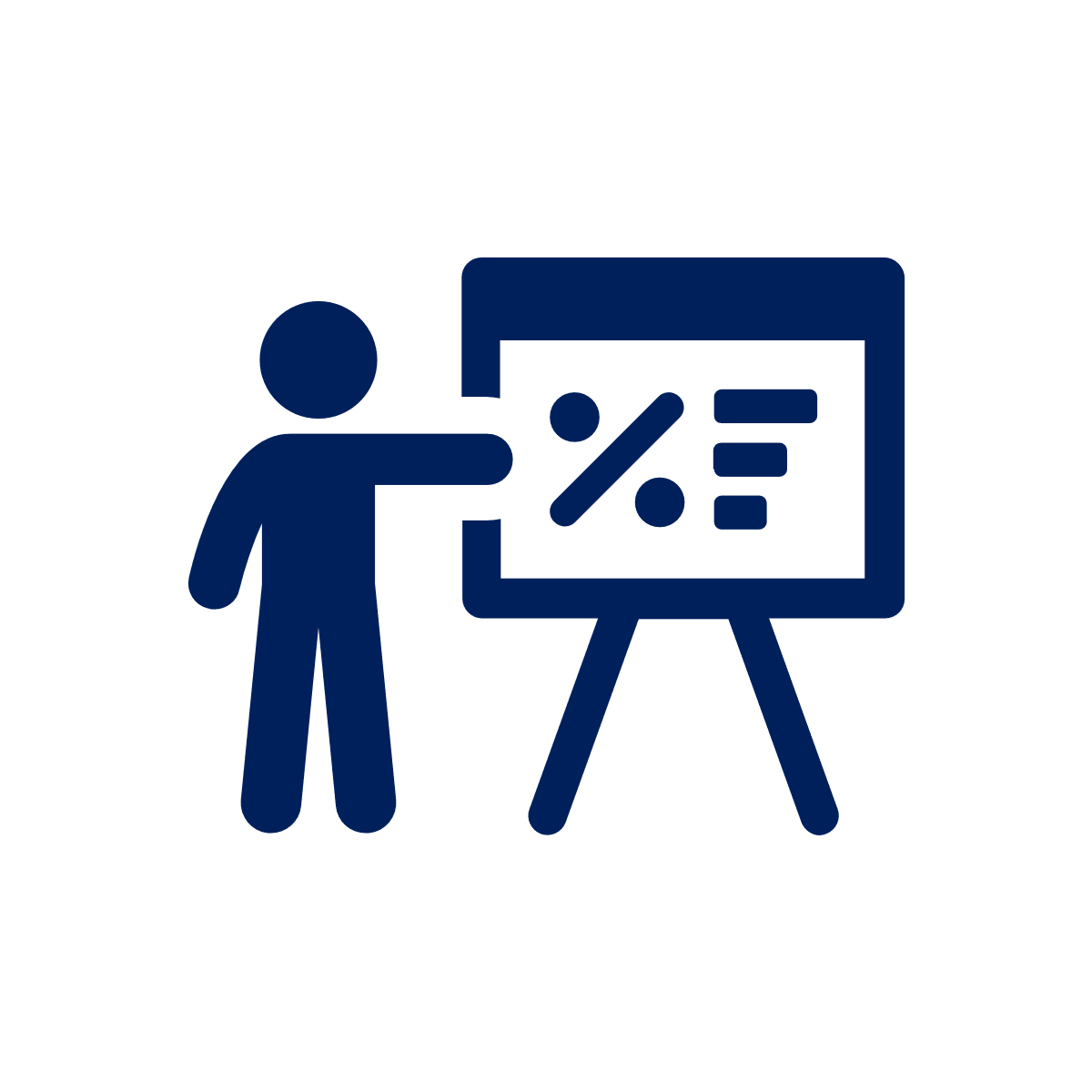 SHRIVER PROGRAM: SINCE INCEPTION
Across all projects, 2011 to 2019: 
43,266 litigants have received civil legal assistance
106,593 household members were impacted by services
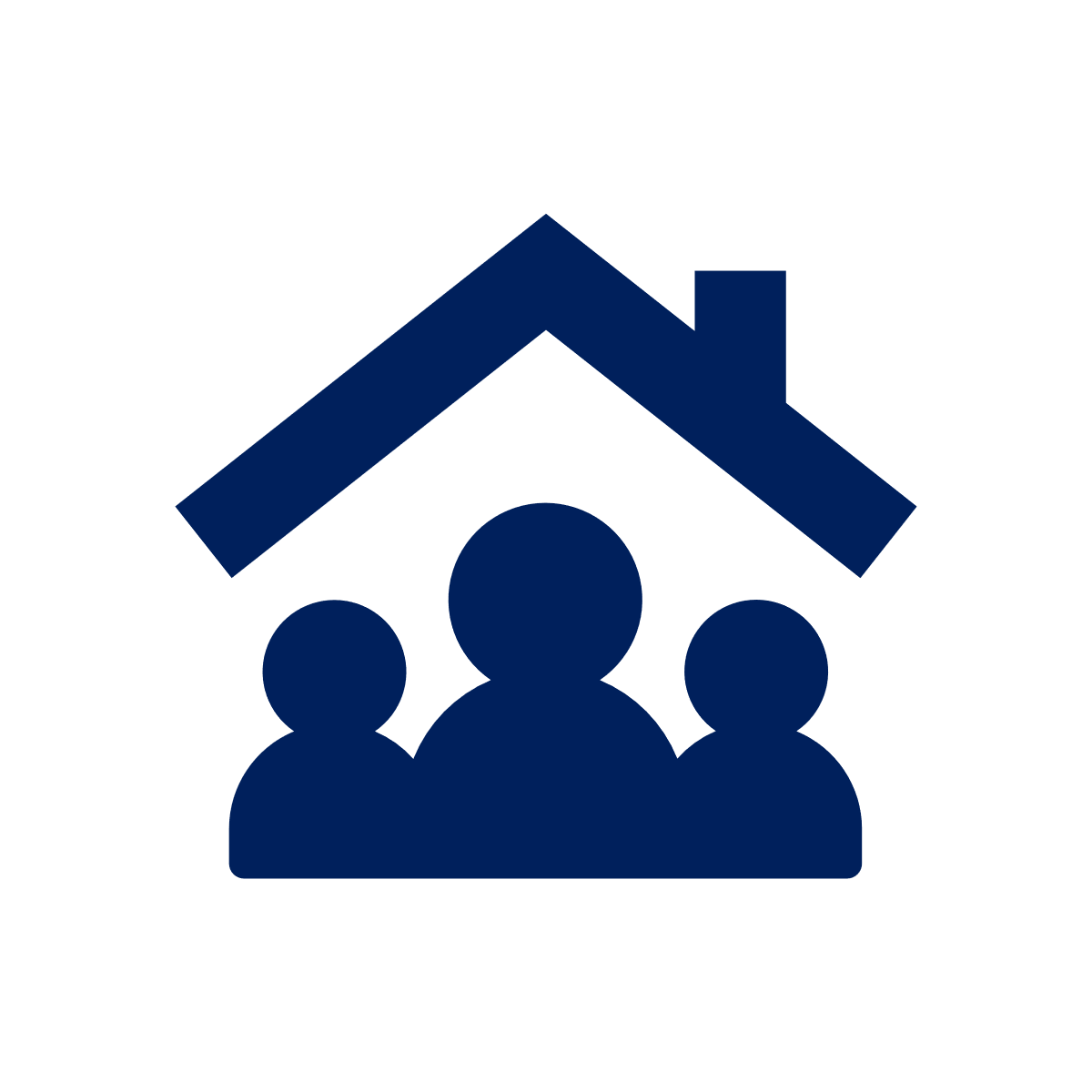 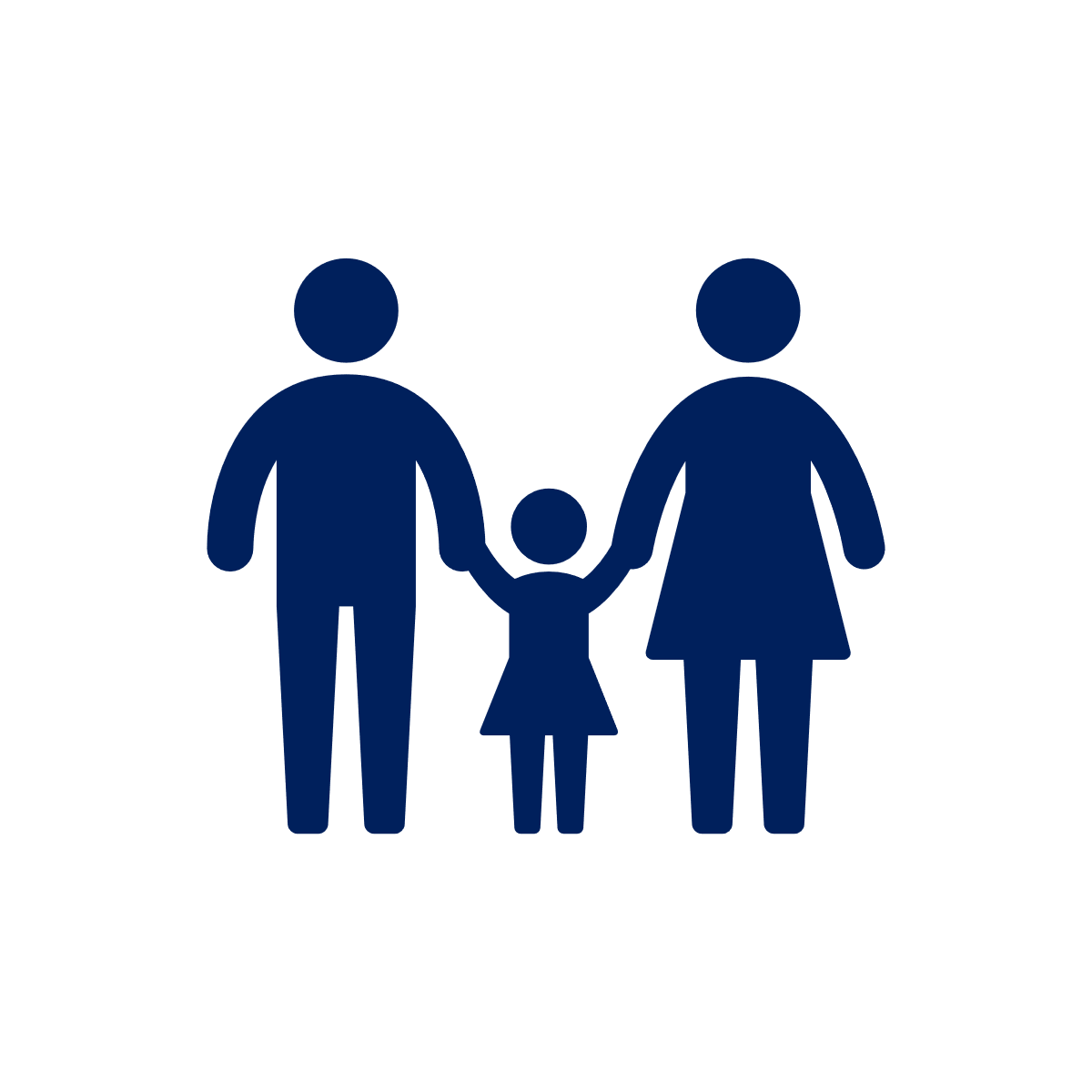 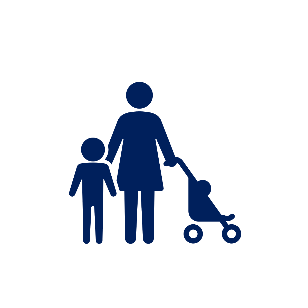 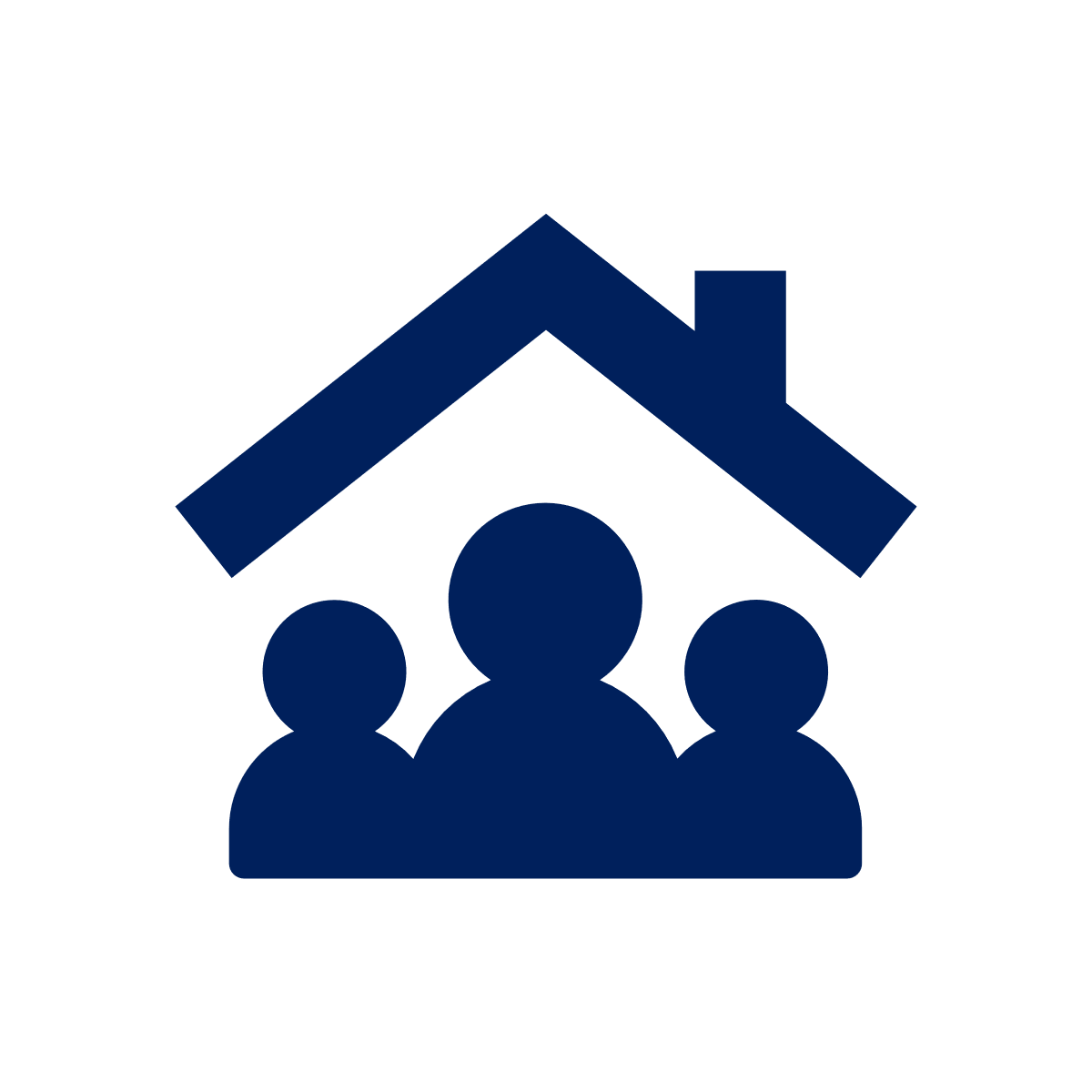 SHRIVER HOUSING PILOT PROJECTS
SHRIVER HOUSING PROJECTS
Primary data sources, from FY2015 to FY2019: 
Program Service Data
N = 19,460 tenants across all 6 projects
Court case file data
Random Assignment Study comparing case outcomes for (1) tenants with Shriver full representation and (2) self-represented tenants
N = 424 tenants across 3 projects
Litigant phone interviews
One month after case closure; N = 127 tenants across 2 projects
One year later; N = 66 tenants across 2 projects
Staff and court stakeholder interviews
2015 and 2018; N = 70 participants across 6 projects
Program Service Data
SHRIVER HOUSING CLIENTS
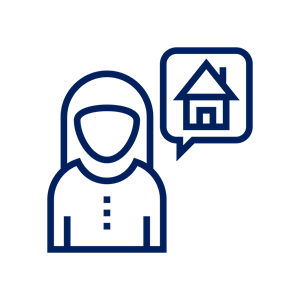 Across all six pilot projects:
19,460 low-income tenants were served
73% were people of color and 62% were female
52% had minors living in the household
37% had a disability or chronic health condition
29% lived in subsidized housing
Median monthly household income: $1,069 -- well below FPL
Many experienced rental cost burden:
82% spent >30% of their income on rent; 61% spent >50%

10,855 (56%) were provided full representation by a Shriver attorney
8,605 (44%) were provided at least one unbundled legal service.
Program Service Data
FULL REPRESENTATION OUTCOMES
Among the 10,855 full rep. cases:
Defaults were prevented.
Two thirds of cases settled, 
18% were dismissed, and 
4% went to trial
71% of tenants moved out. Most did so as part of a negotiated agreement.
Only 3% were evicted.
18% of tenants retained possession.
Settlements supported tenants’ longer-term housing stability. Most had their cases sealed, not reported to credit agencies, and neutral references.
Representation eased tenants’ financial burdens. 
Median amount saved per case was $903.
Case File Data
RANDOM ASSIGNMENT STUDY
Compared to self-represented tenants, Shriver representation clients were:
Less likely to default (8% vs 26%)
[No Shriver clients defaulted during service provision. These tenants presented for service with a default entered and the attorney was unable to have it set aside.]
More likely to raise defenses (84% vs 60%)
More likely to settle their case (67% vs 34%)
Less likely to go to trial (3% vs 14%)
Case File Data
RANDOM ASSIGNMENT STUDY cont’d
Possession Outcomes 
~75% of Shriver clients and comparison tenants had to move
Shriver clients more often retained possession (5% vs 1%)
Financial Outcomes
Shriver clients were less likely to pay holdover damages (9% vs 17%) and attorney’s fees (19% vs 34%) than were comparison tenants 
Median amount saved by tenants per case was higher for Shriver clients ($2,127) than for comparison tenants ($1,365)
Other Outcomes
50% of Shriver clients received at least one beneficial case outcome (e.g., record sealed, neutral rental references, case not reported to credit agencies), versus 25% of comparison tenants
Shriver clients less likely to forfeit lease (5% vs 13%)
Litigant Interviews
LITIGANT PERSPECTIVES
Housing Stability
One month after case closure, 31% of Shriver rep. clients and 22% of comparison tenants had moved to a new rental unit
One year after case closure, 71% of Shriver clients and 43% of comparison tenants lived in a new rental unit

Satisfaction with Case Outcomes
Full representation clients were more satisfied with case outcomes, even when they had to move
When asked about the impact of the case on their lives, Shriver clients often described the positive impacts of having an attorney on their side
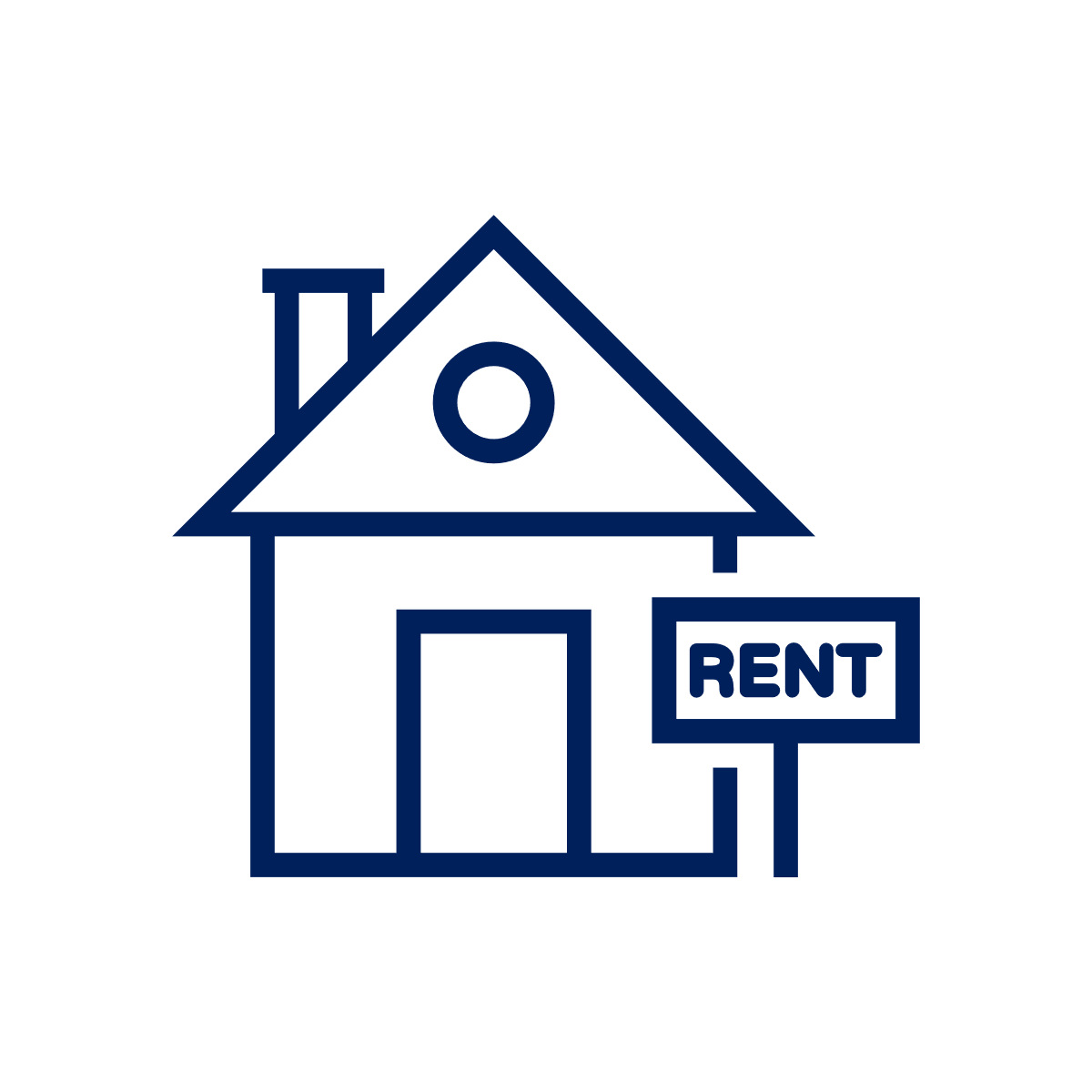 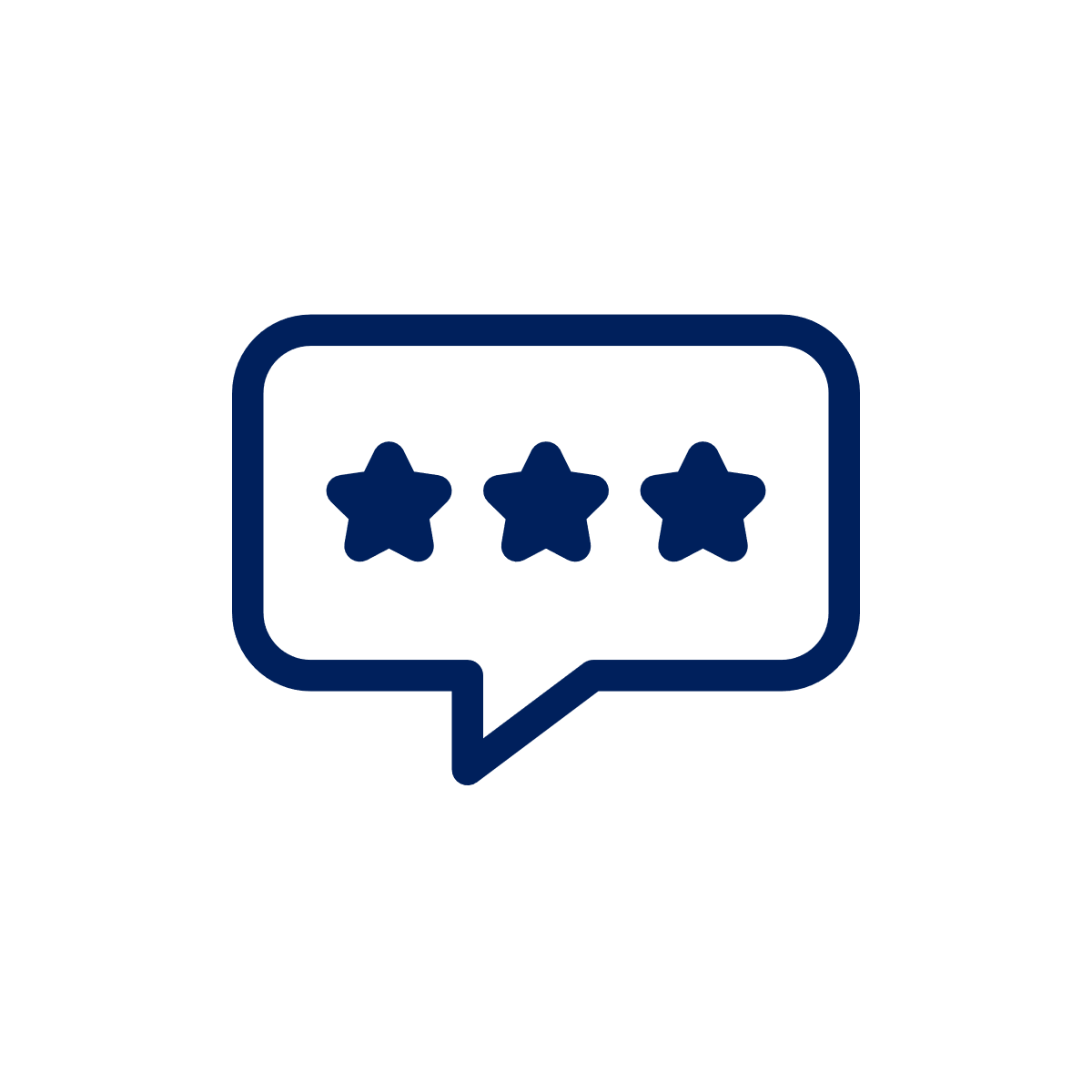 Staff Interviews
STAFF & STAKEHOLDER PERSPECTIVES
Project Successes and Accomplishments
Increased access to services for low-income tenants
Better access to justice: leveled the playing field, fairer settlements
Established collaborations between legal services and the courts
Higher settlement rate
Improved court efficiency

Challenges
Social service needs among clients
Service reach and capacity
Income eligibility requirements omit people who need help but cannot afford it
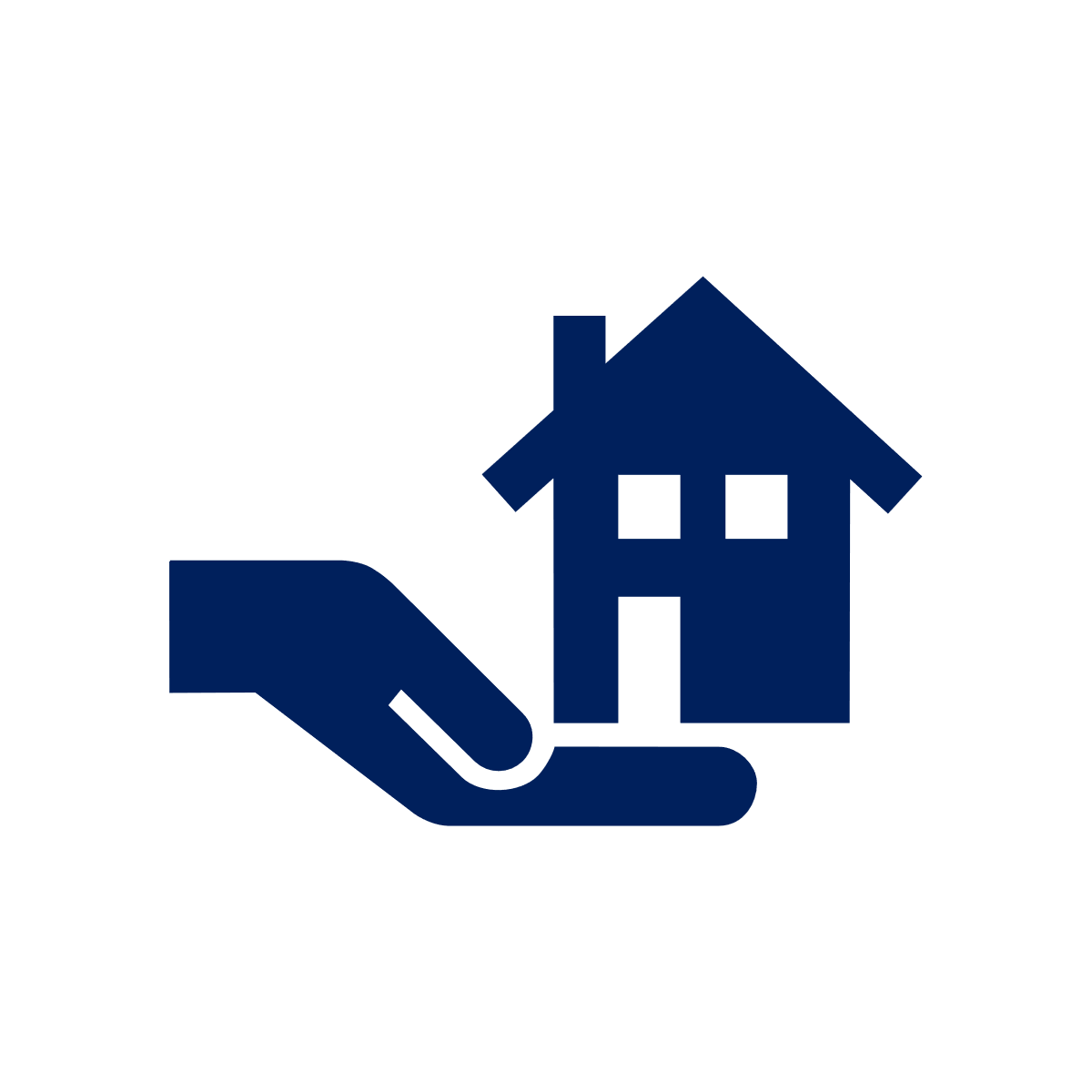 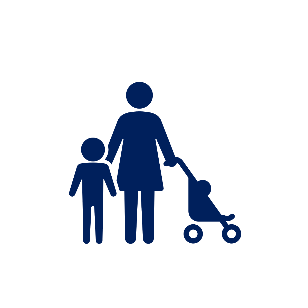 SHRIVER CHILD CUSTODY PILOT PROJECTS
SHRIVER CUSTODY PROJECTS
Primary data sources, from FY2015 to FY2019: 
Program Service Data
N = 1,565 parents across all 3 projects
Court case file data
Comparative Study examined case outcomes for (1) parents with Shriver representation and access to a Shriver Settlement Conference and (2) parents without Shriver services
N = 109 parents from 1 project
Litigant phone interviews
N = 21 representation clients from 1 project
Staff and court stakeholder interviews
2015 and 2018; N = 35 participants across 3 projects
Program Service Data
SHRIVER CUSTODY CLIENTS
Across all three pilot projects:
1,565 low-income parents were served (4,798 children were impacted)
79% were female and 62% Latinx
23% had a disability or chronic health condition
Median household income: $1,200 /month
35% of cases involved current or previous allegations of DV
28% of cases had current or previous involvement with CWS
Most cases were contentious
Parents exhibited notable social service needs

736 (47%) were provided representation by a Shriver attorney
829 (53%) were provided at least one unbundled legal service.
Program Service Data
REPRESENTATION OUTCOMES
Among the 736 representation cases:
Physical Custody Orders:
52% of Shriver clients got sole custody
15% of opposing parties got sole custody
Legal Custody Orders:
33% of Shriver clients got sole custody
43% of cases ended with joint custody
Some cases involved other orders beyond custody: 
26% parenting classes, 26% therapy, 23% temp. restraining orders
[Speaker Notes: .]
Case File Data
COMPARATIVE OUTCOMES STUDY
Shriver representation cases more often settled.
Shriver representation cases more often involved orders beyond custody.
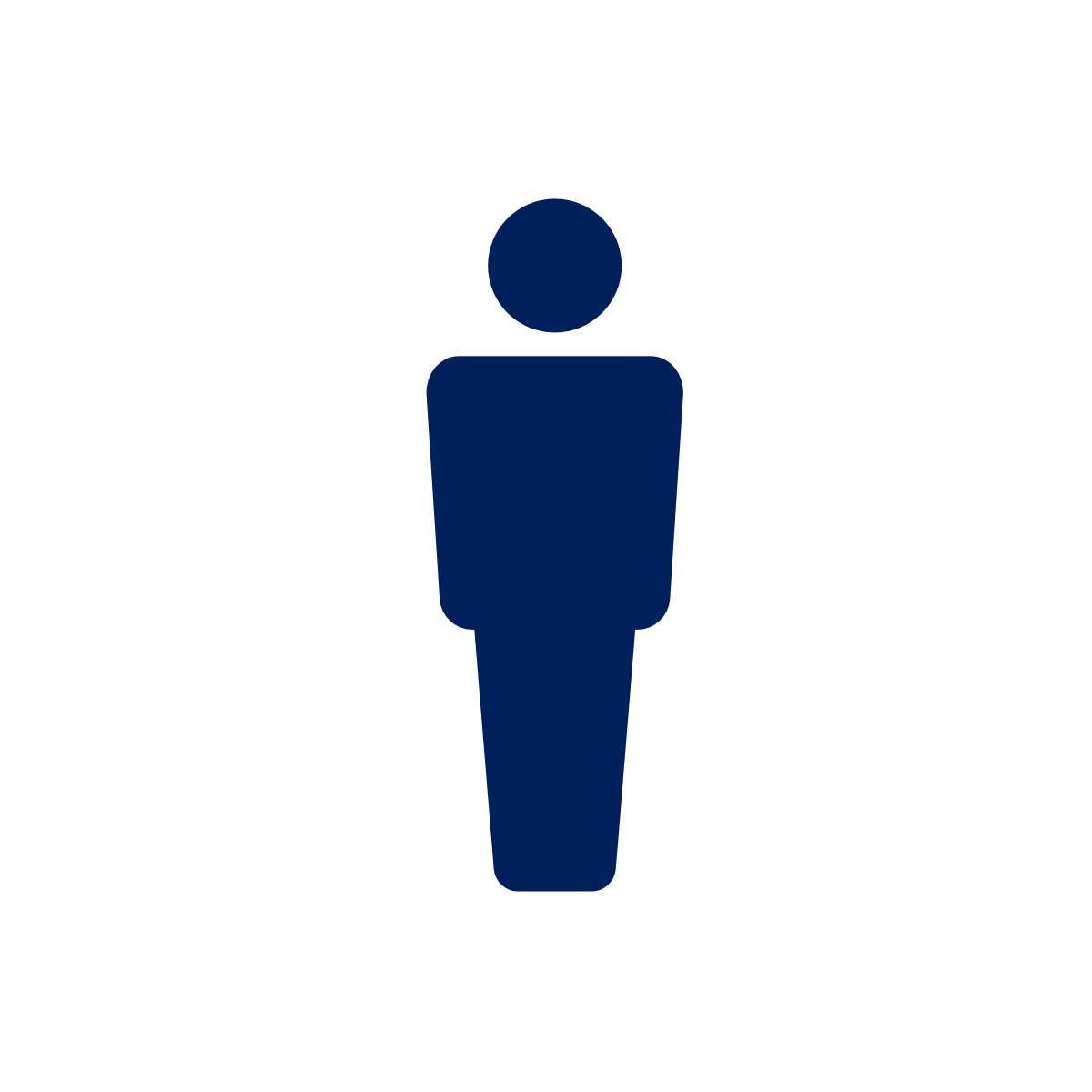 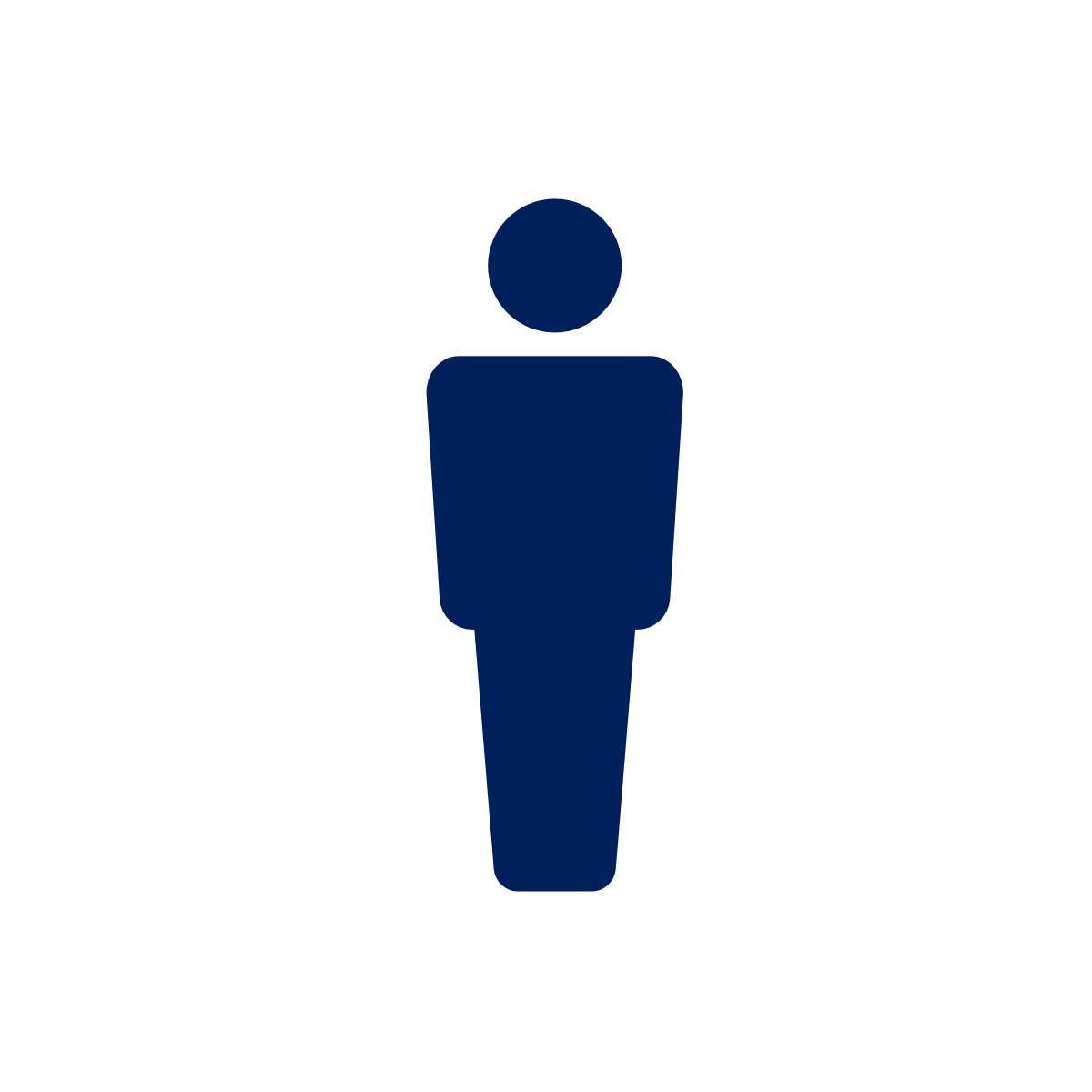 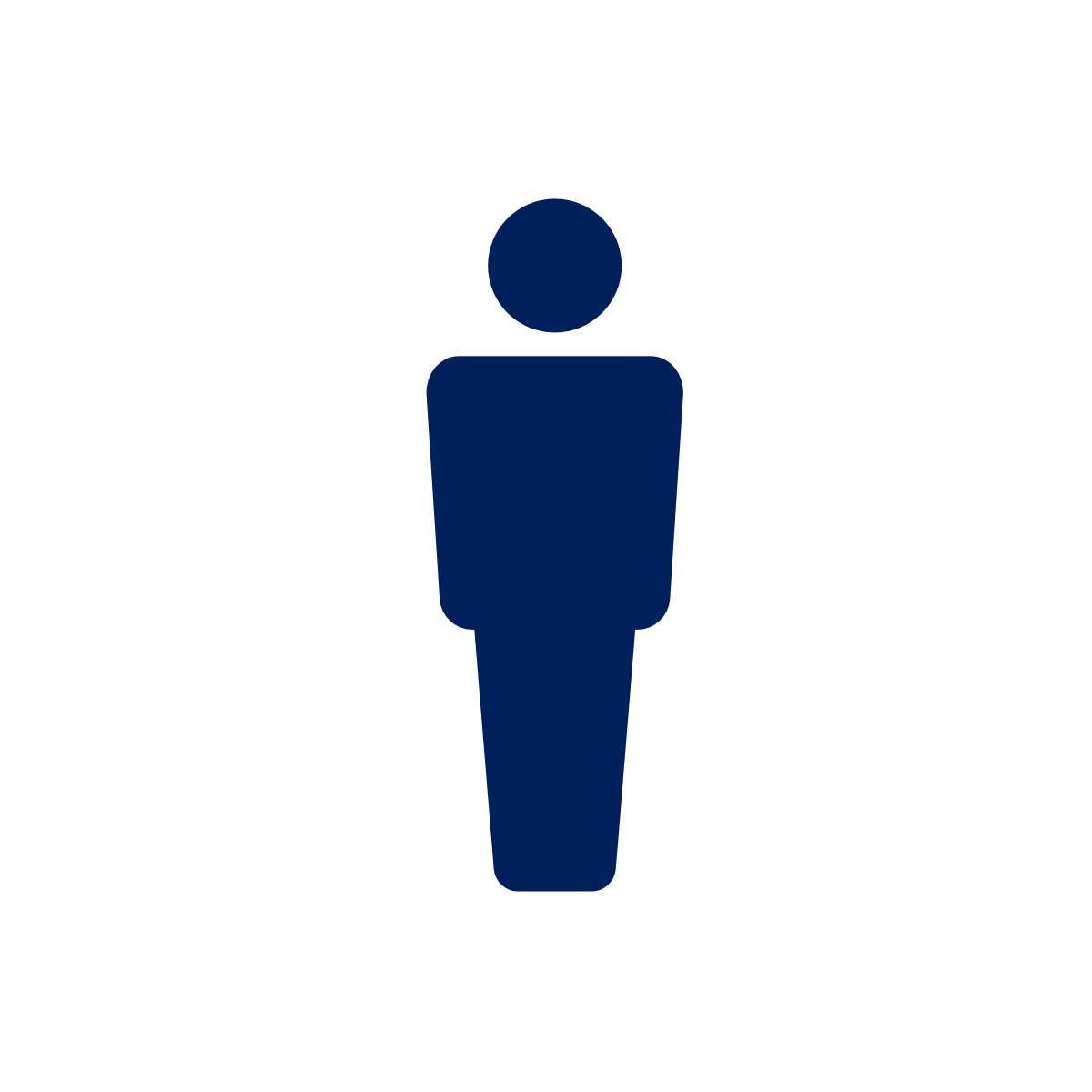 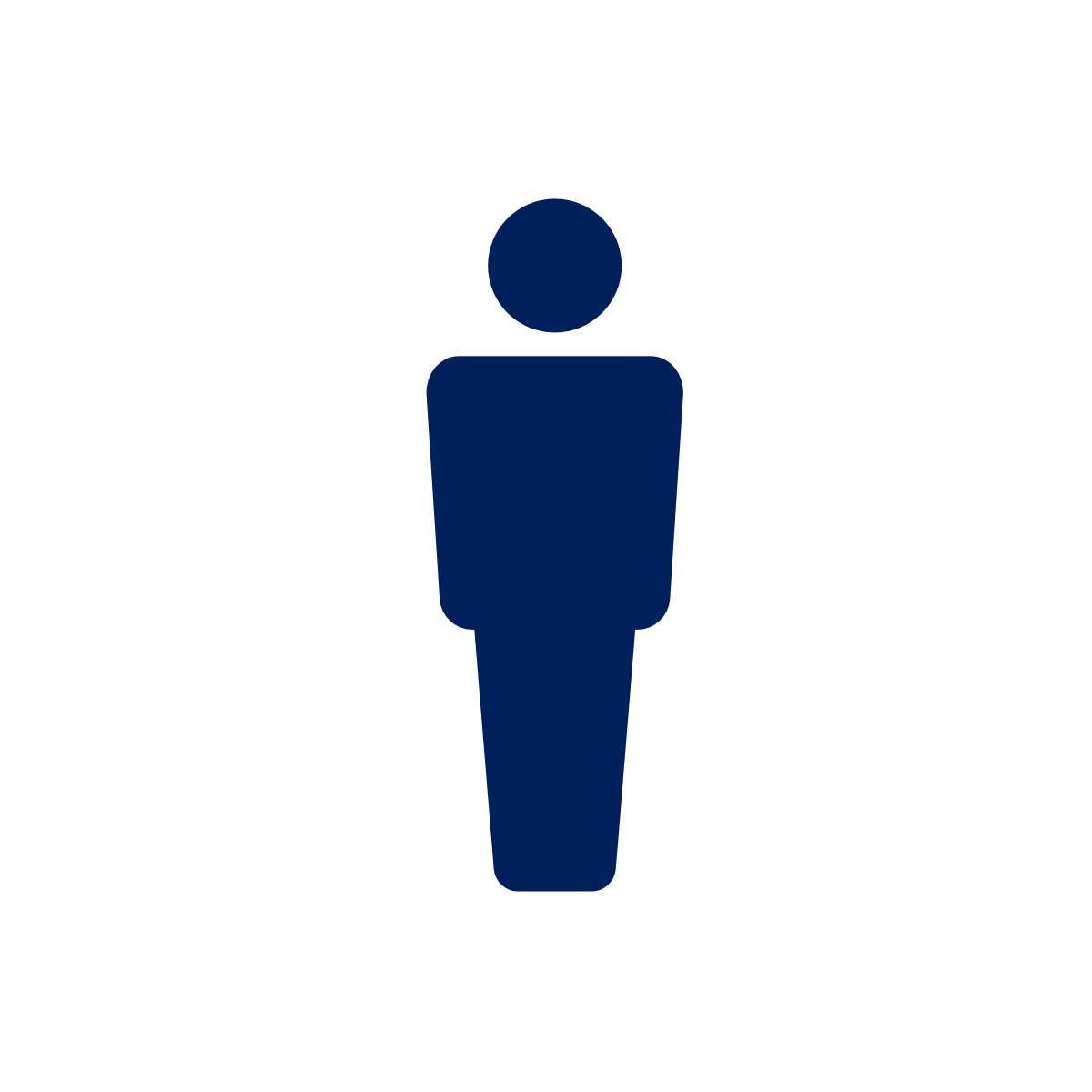 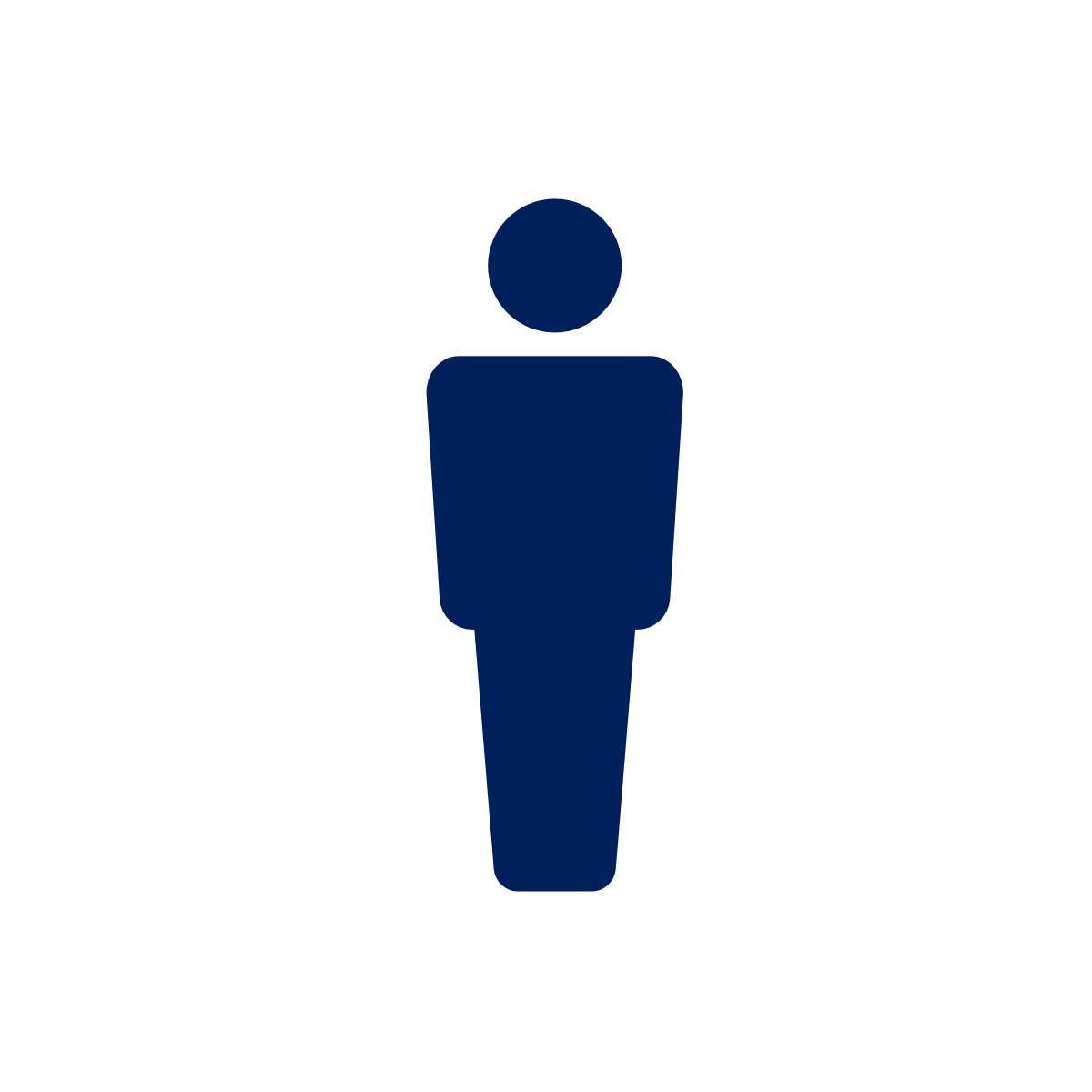 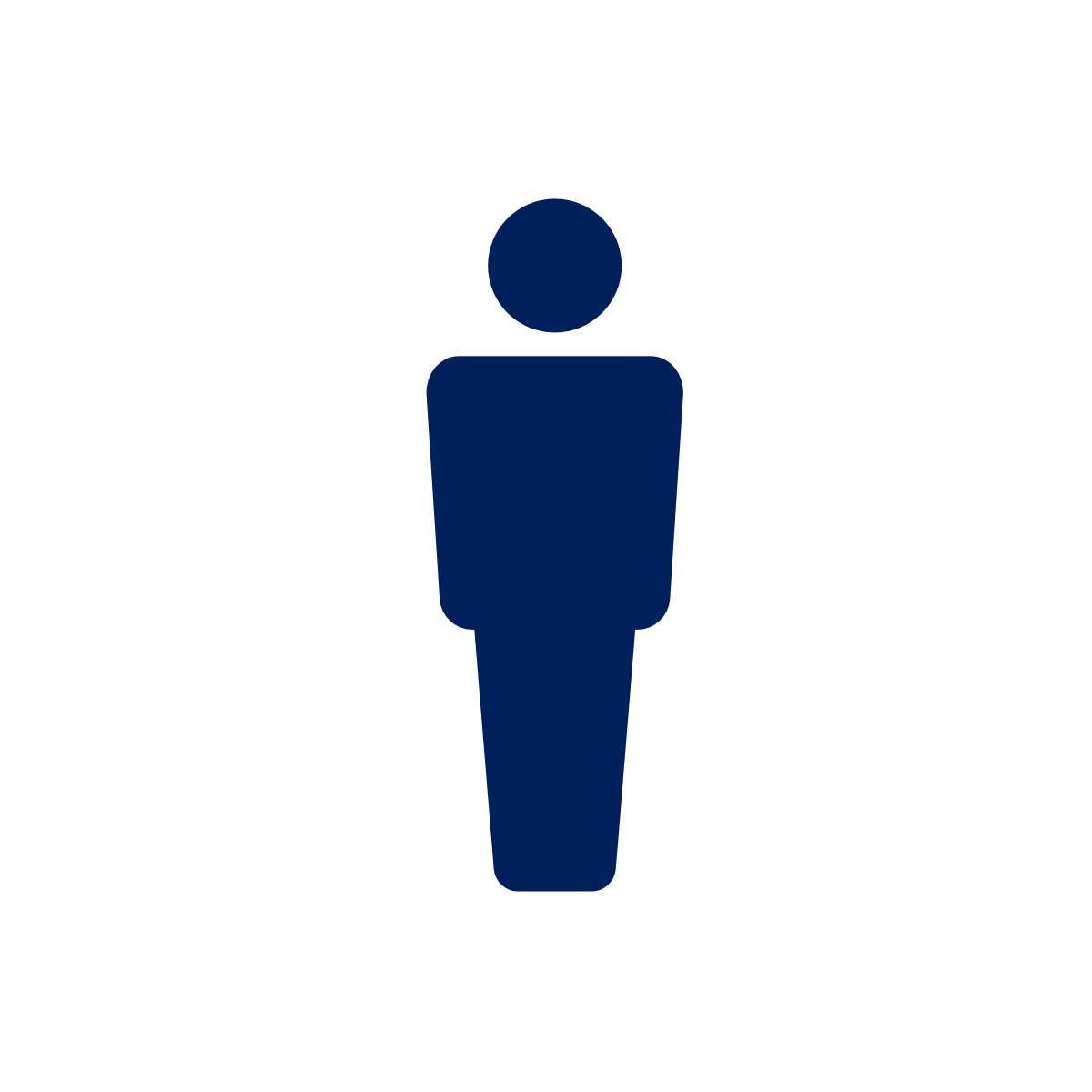 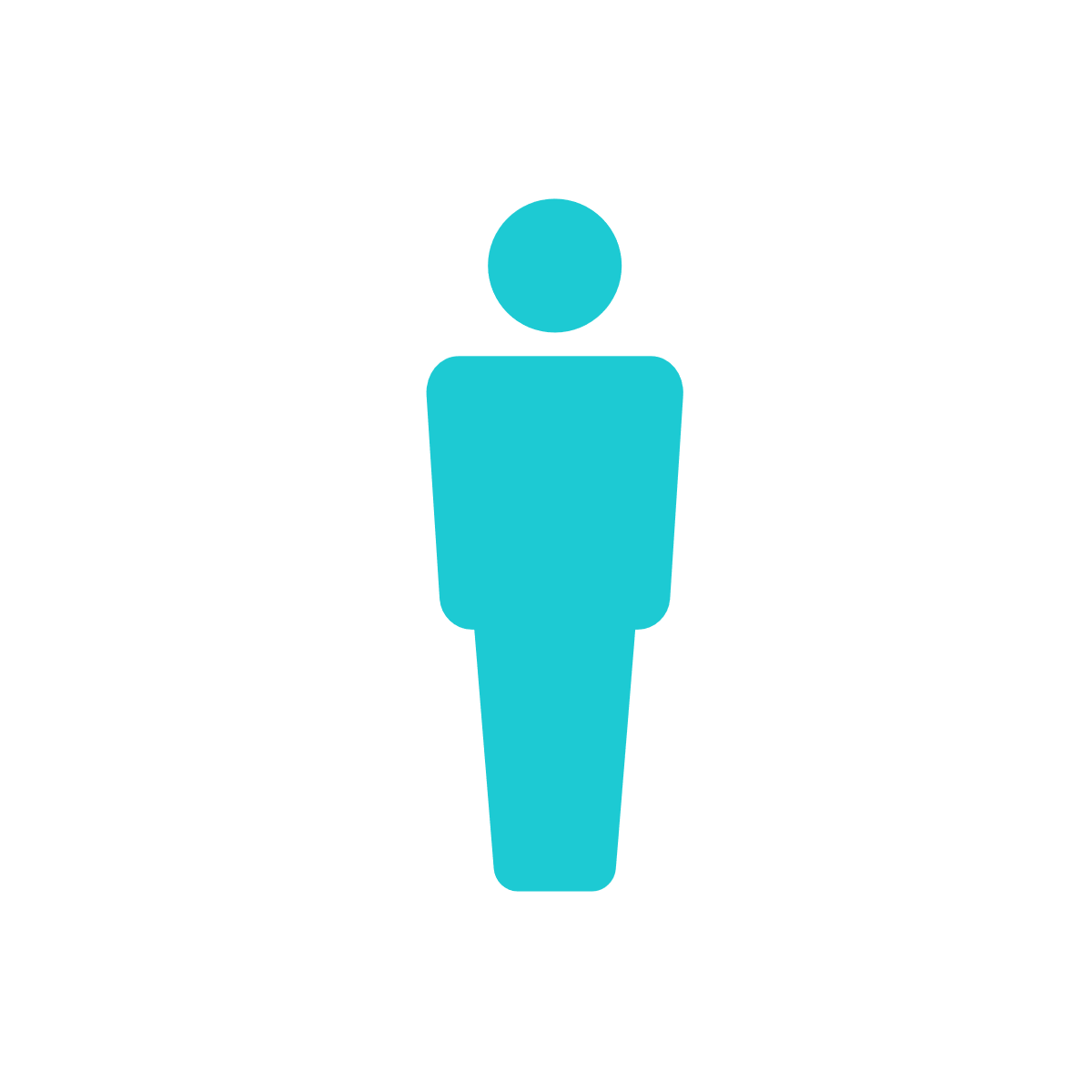 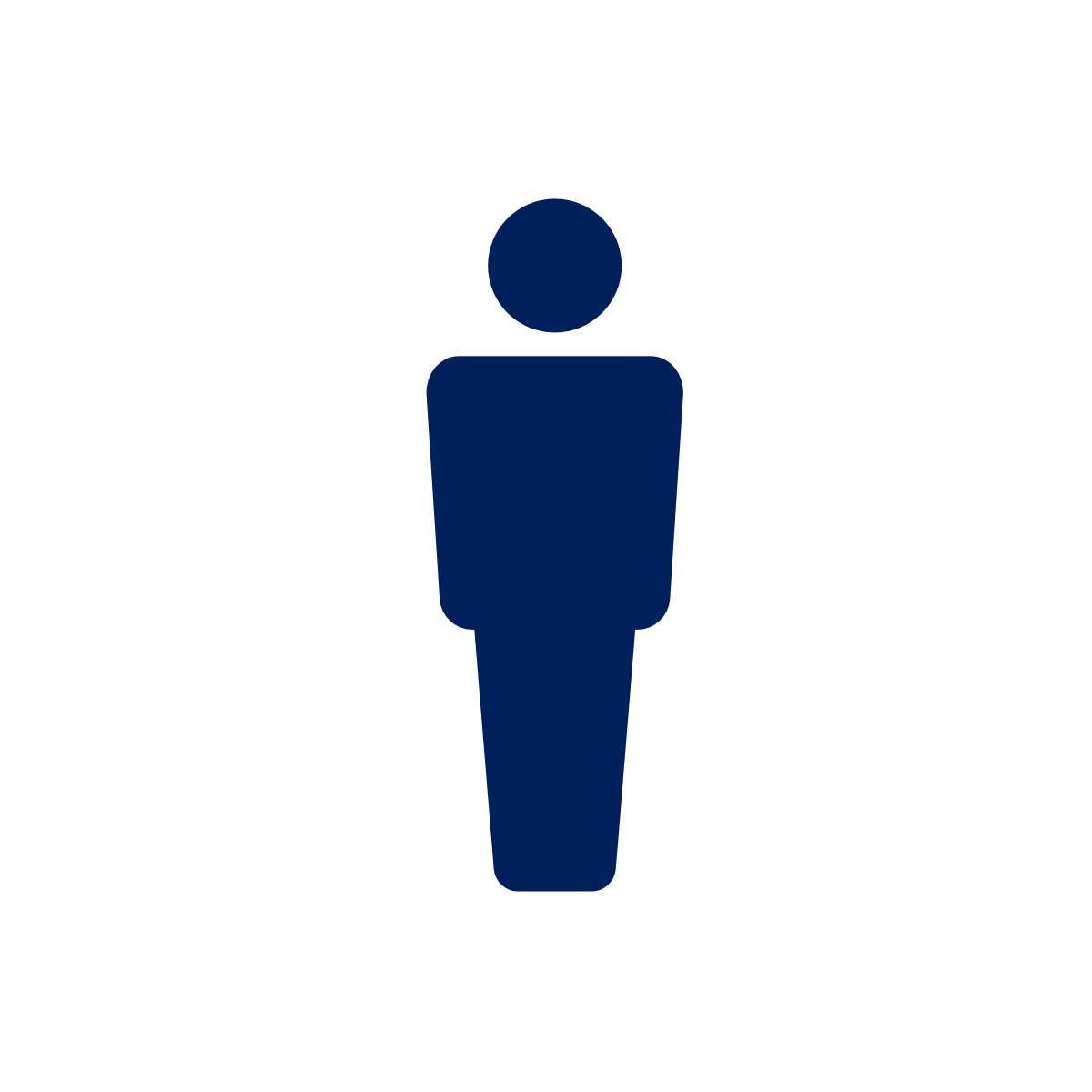 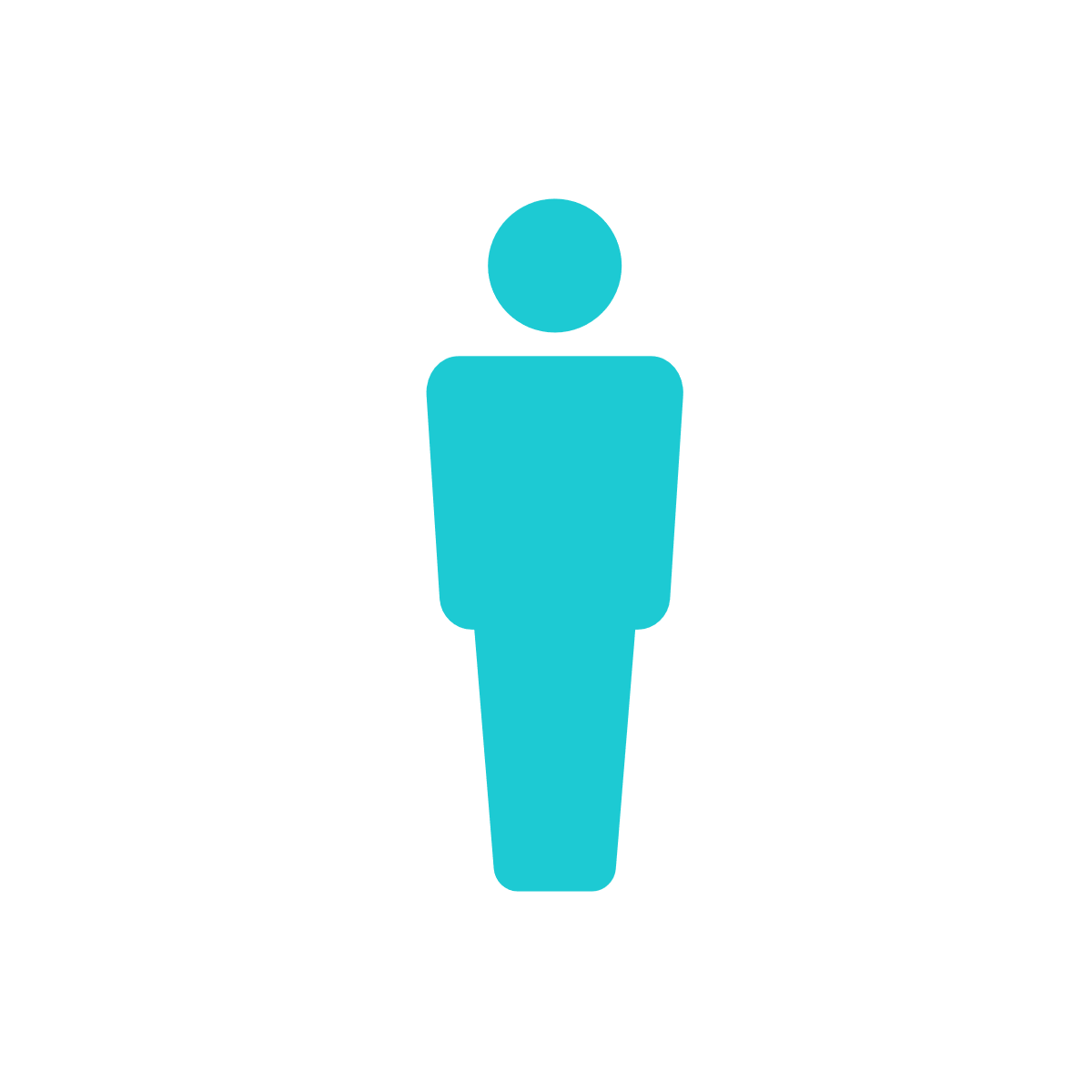 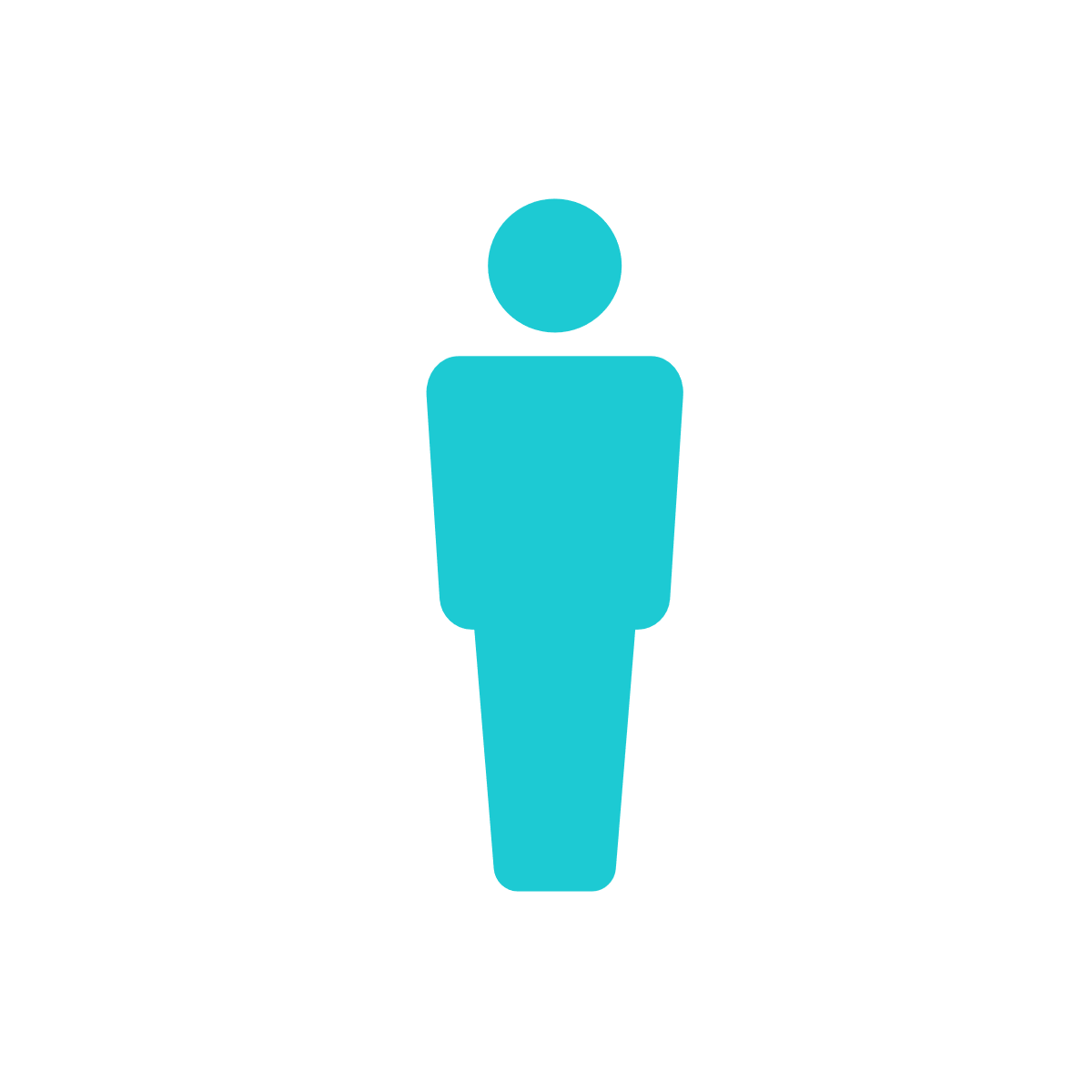 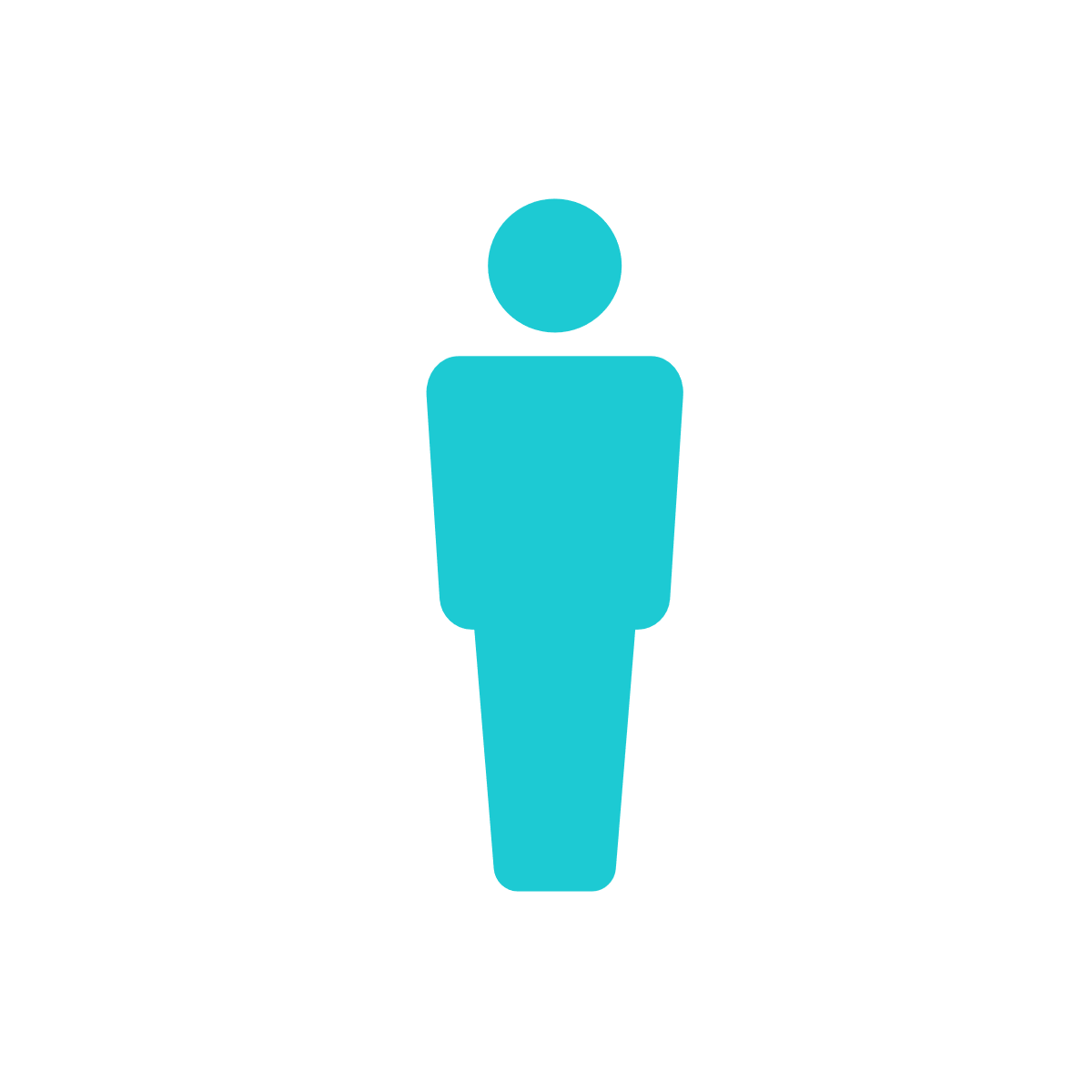 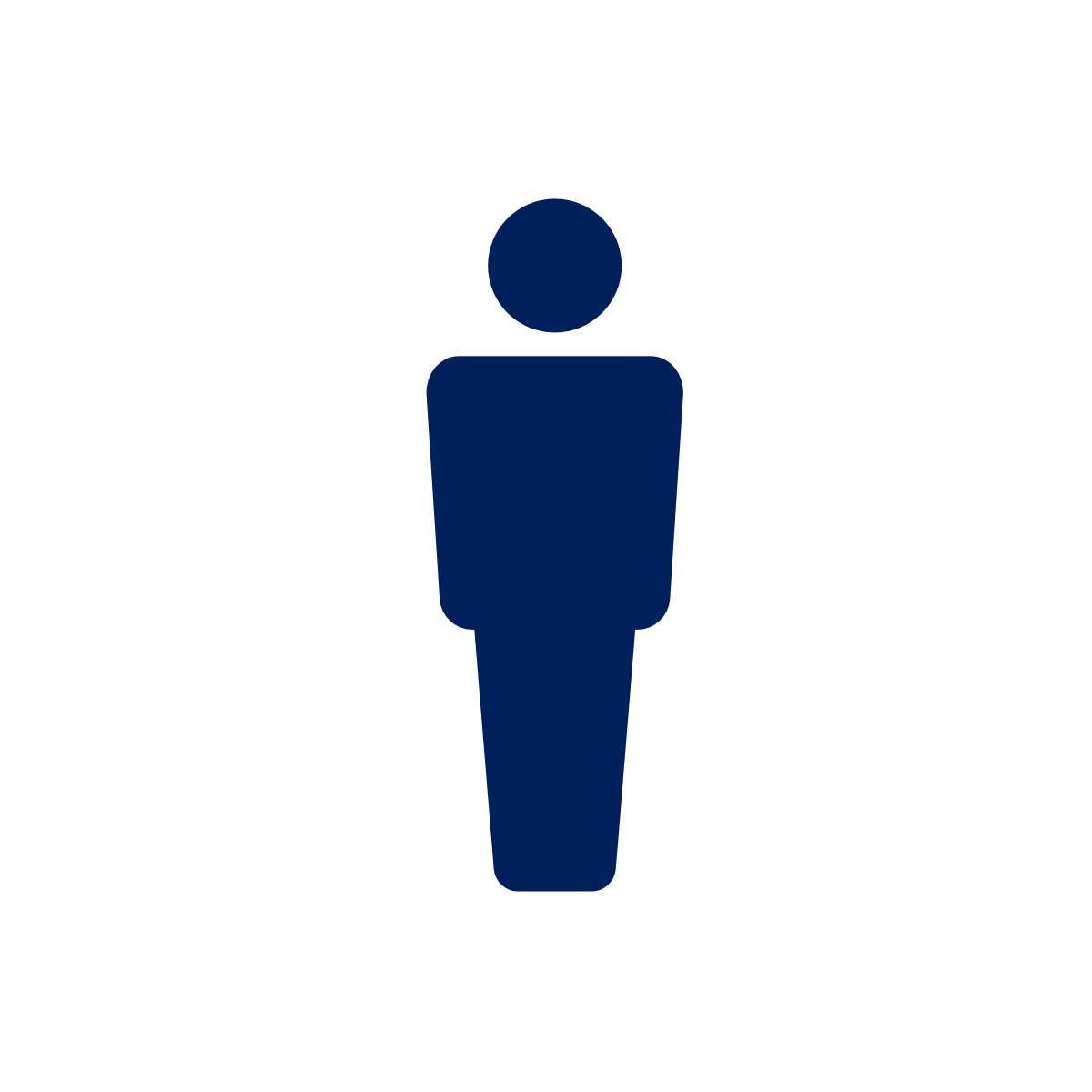 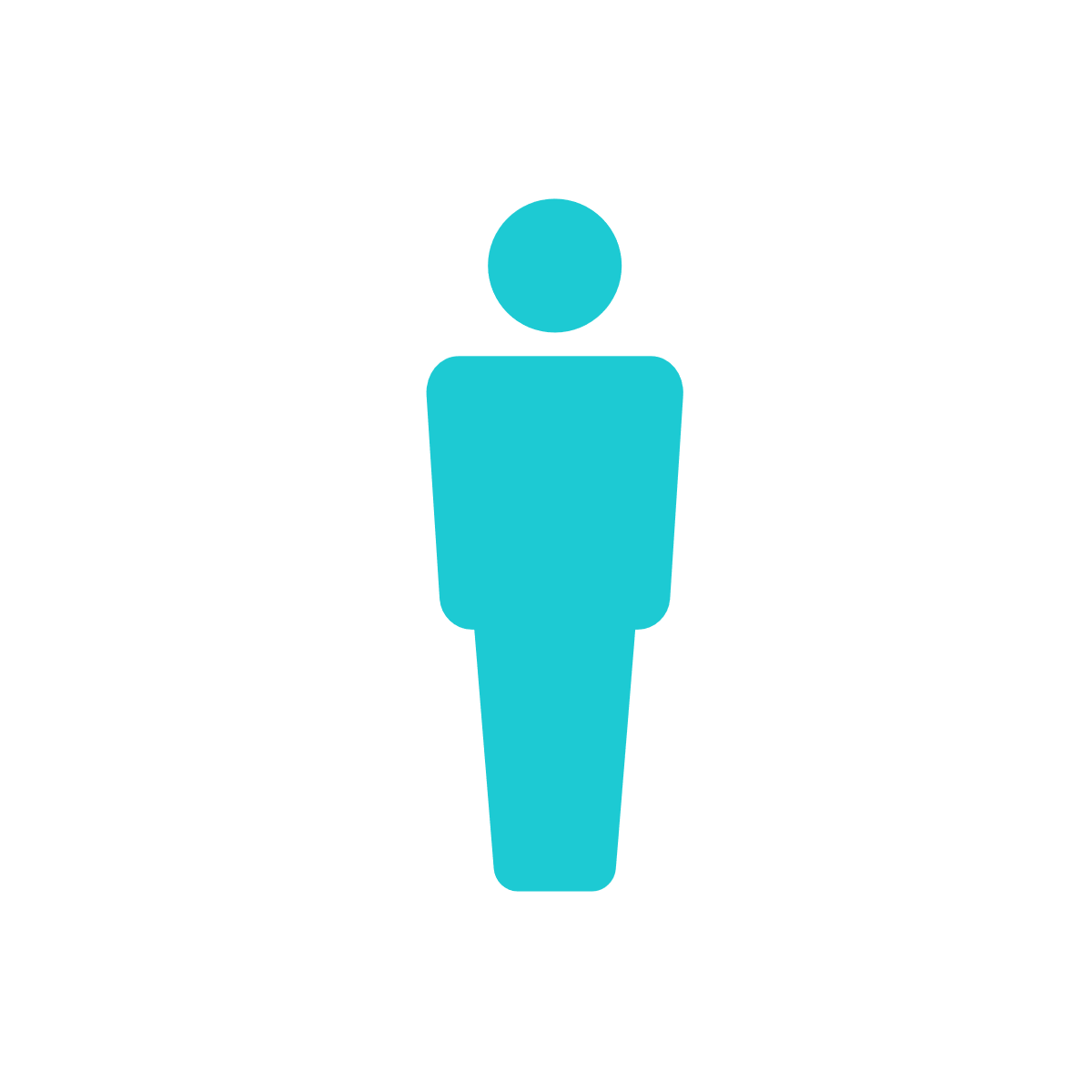 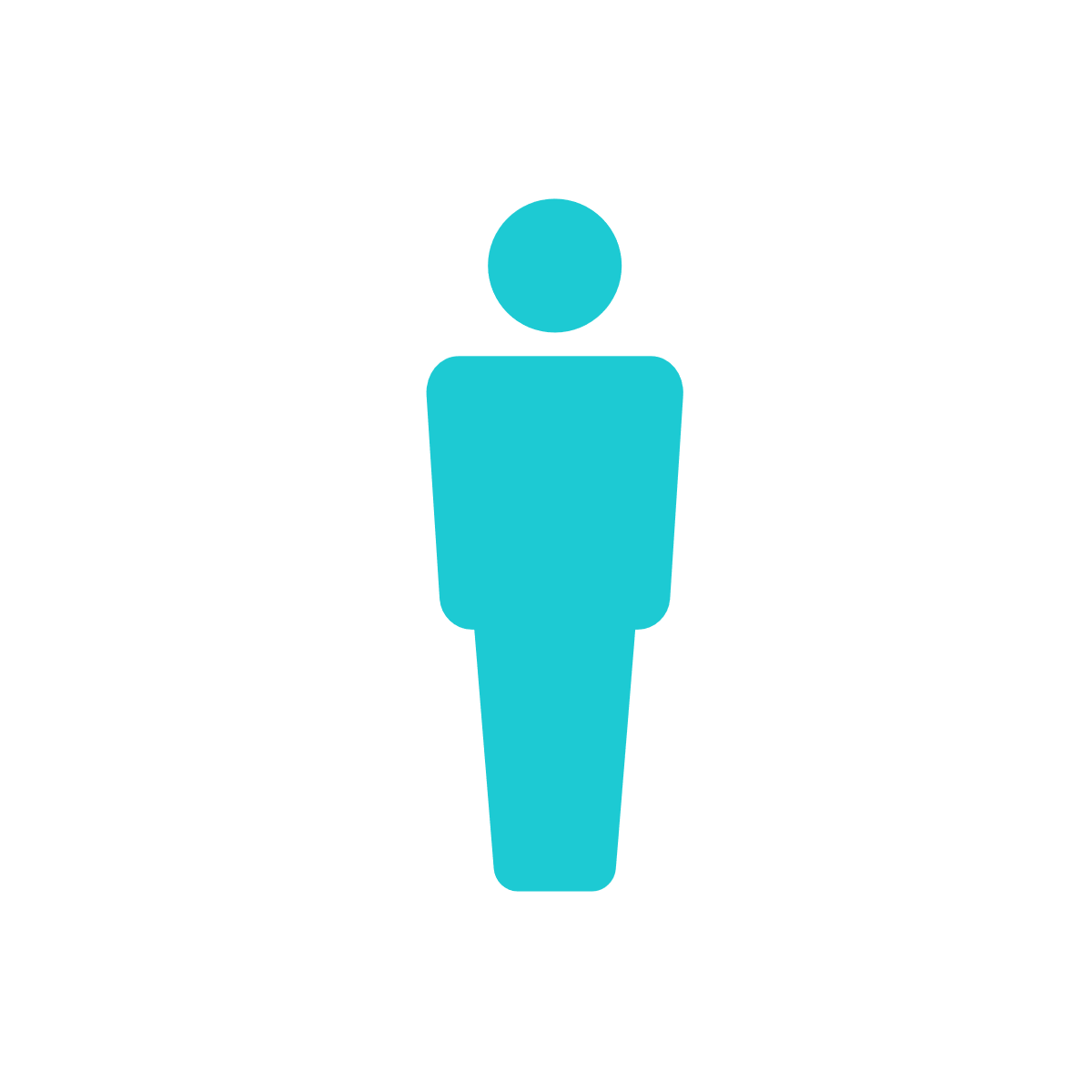 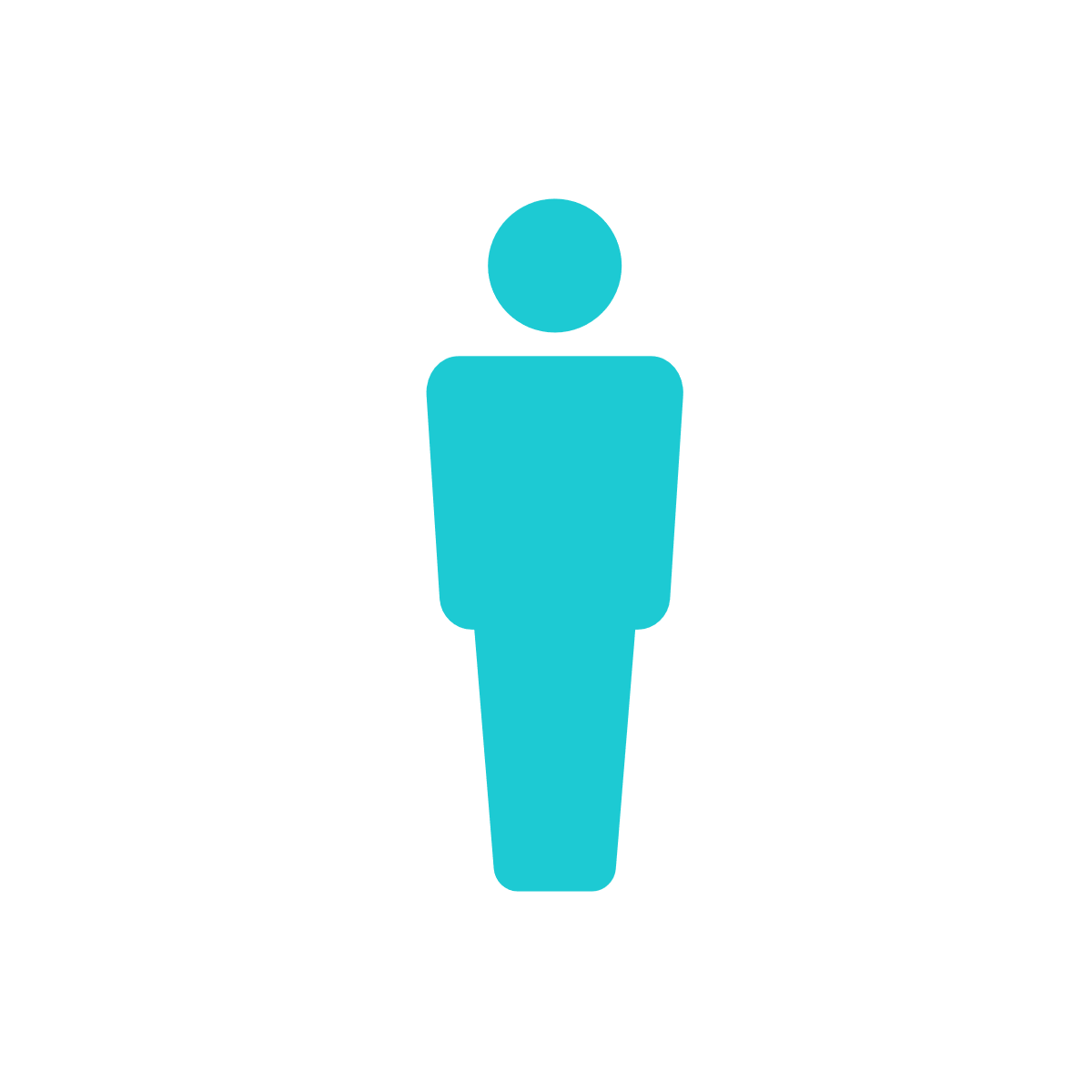 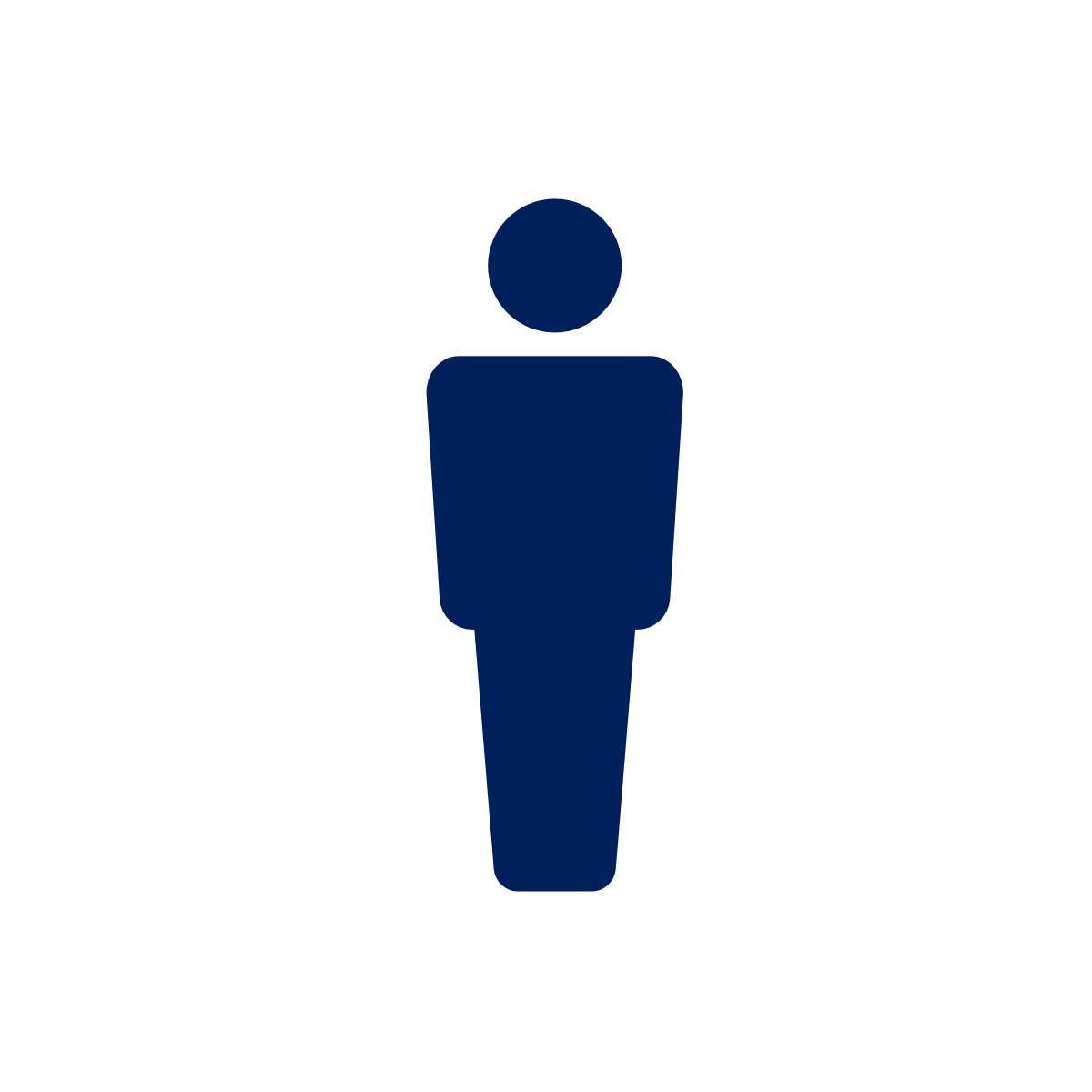 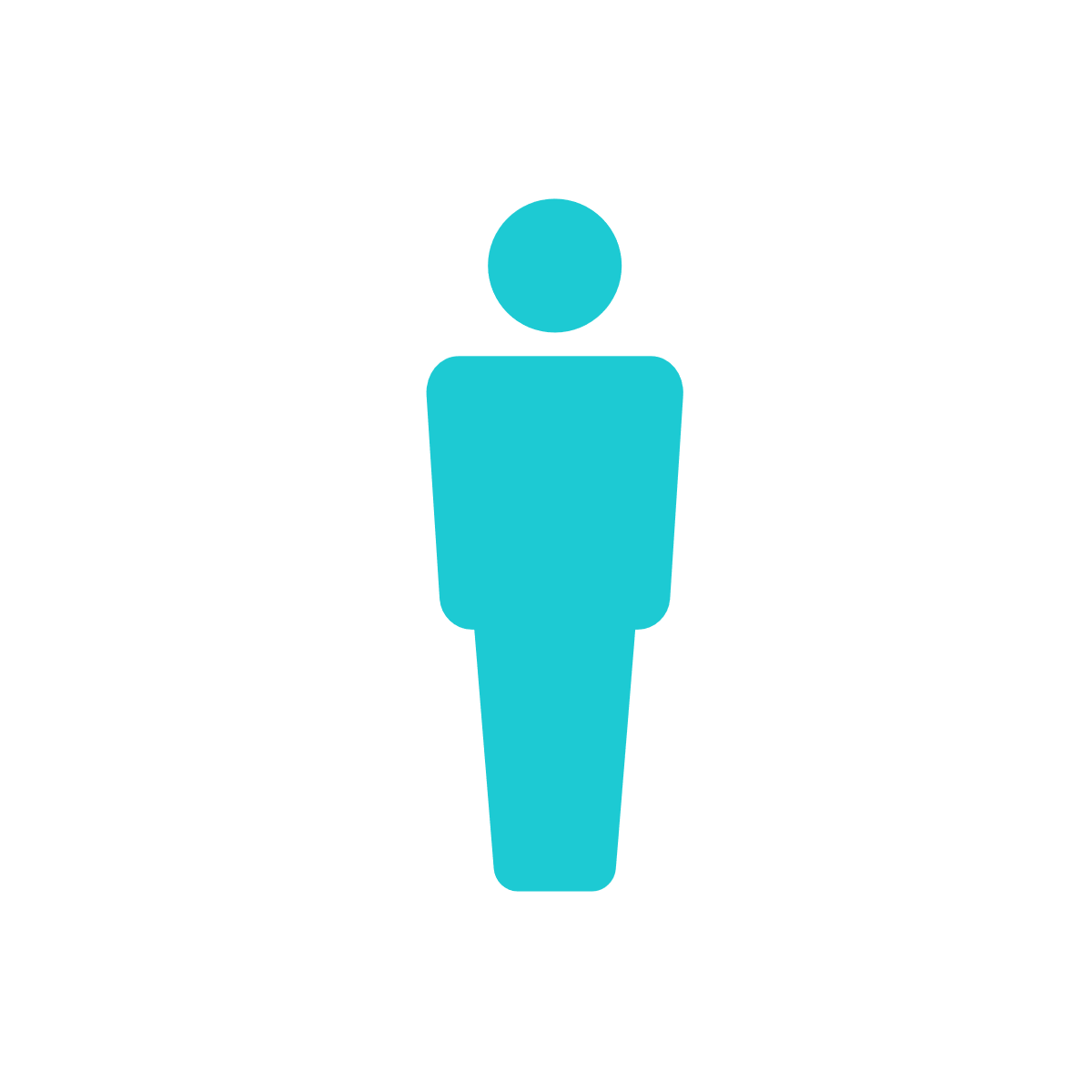 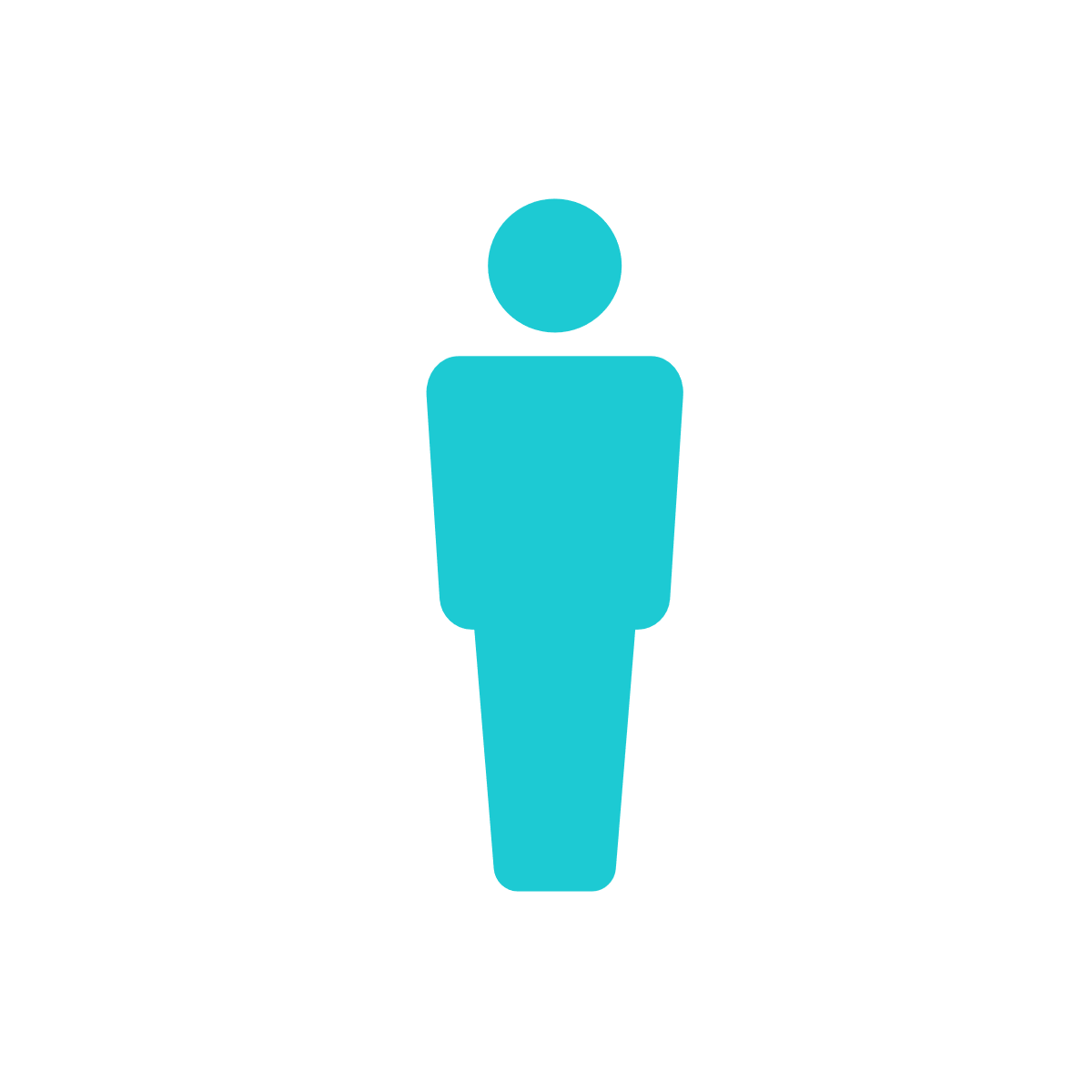 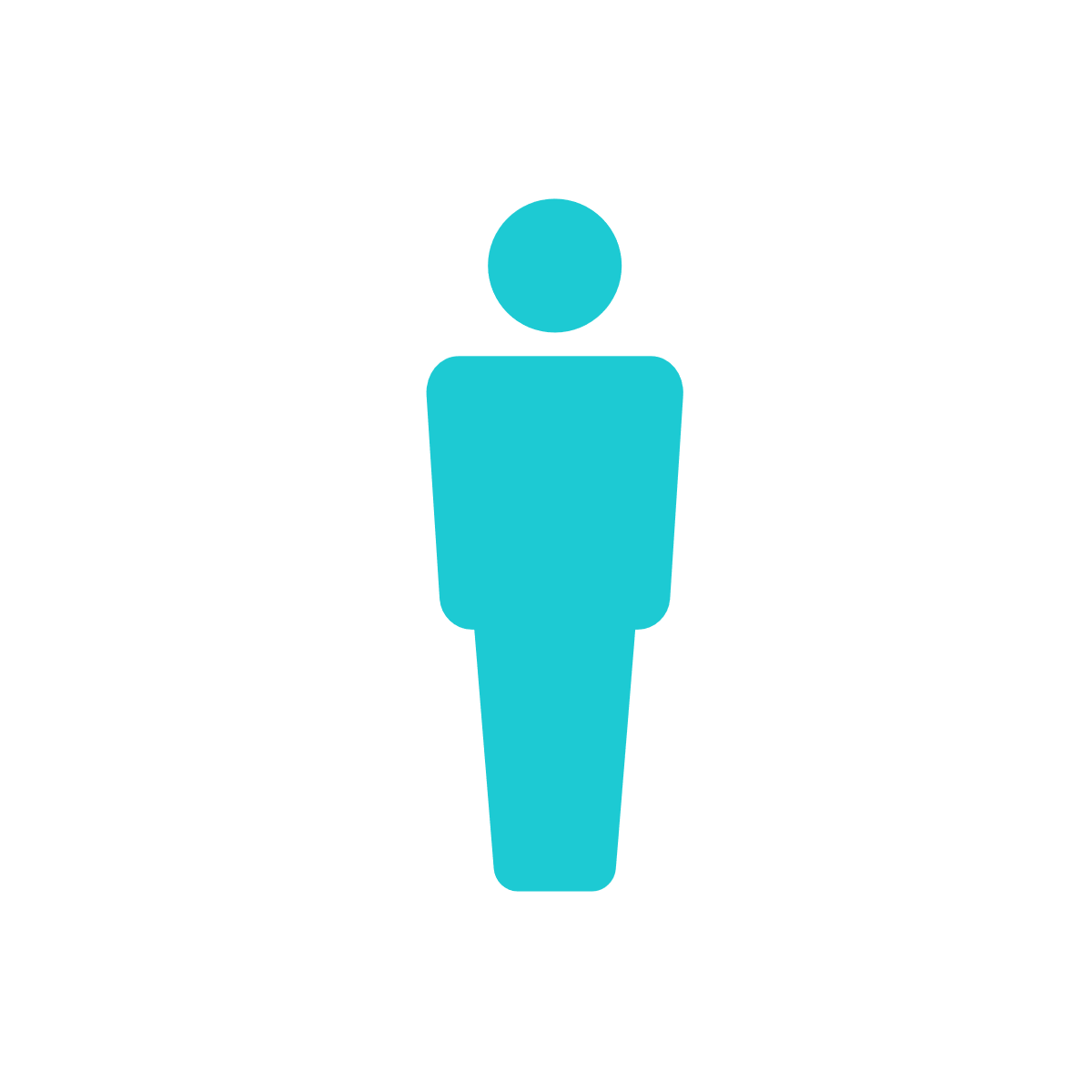 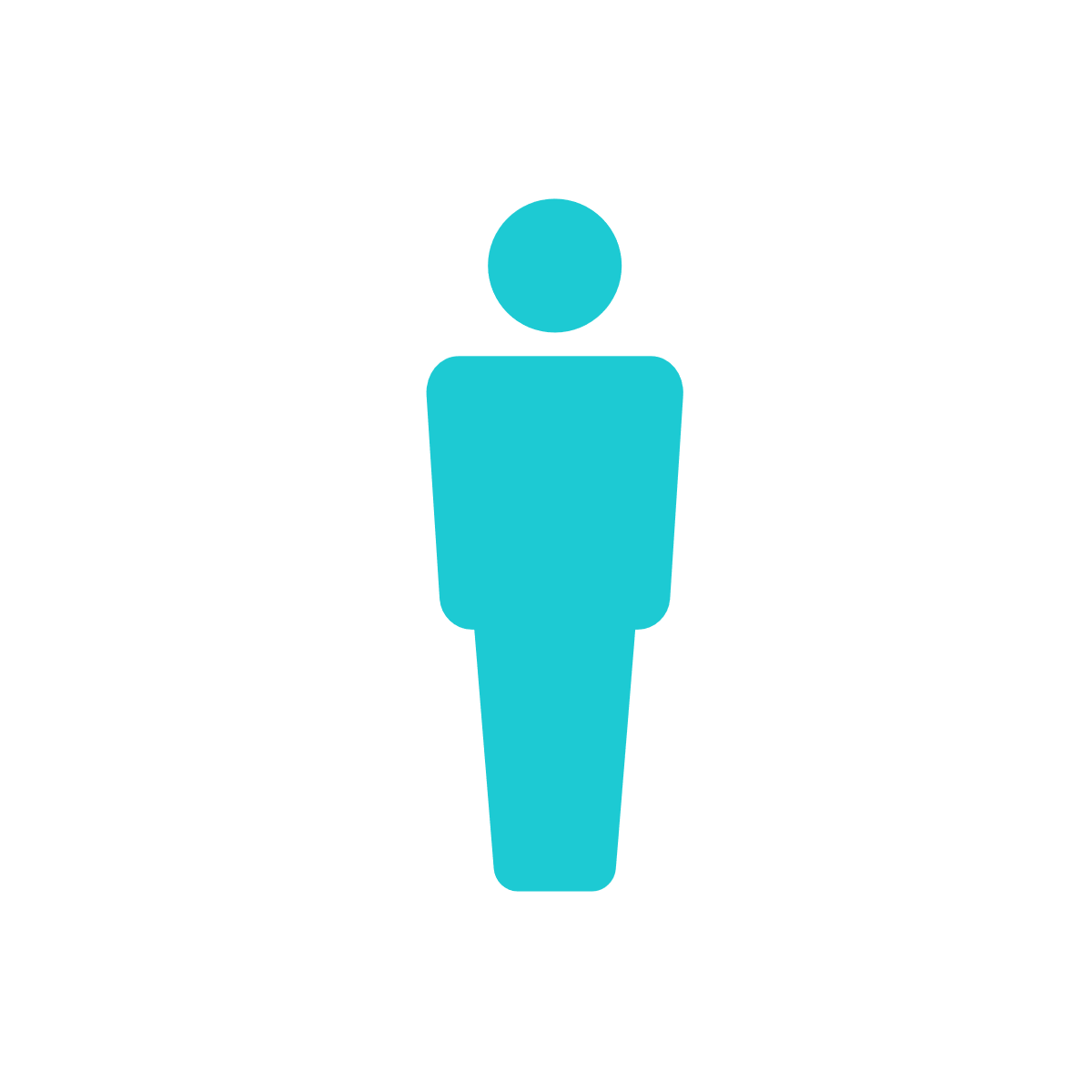 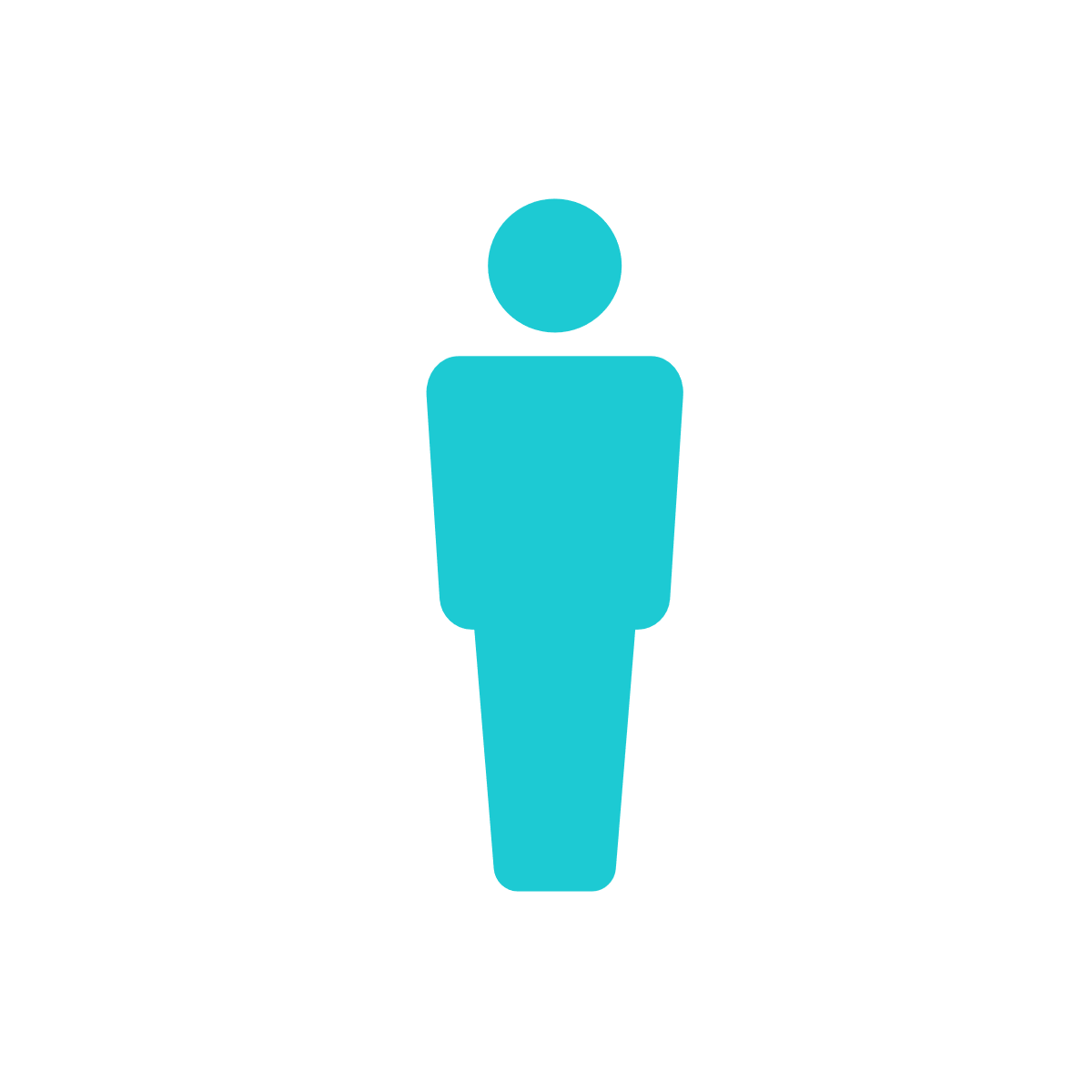 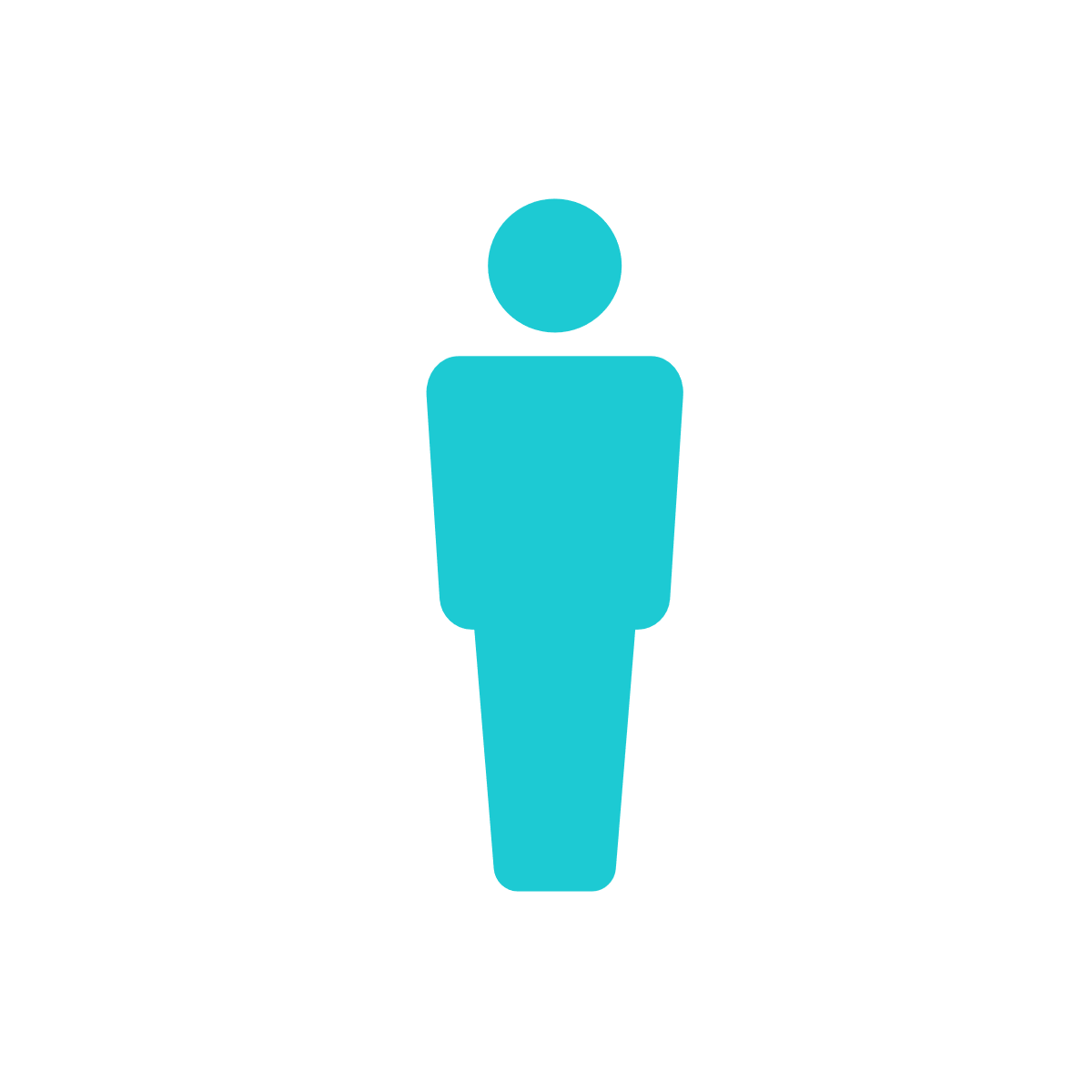 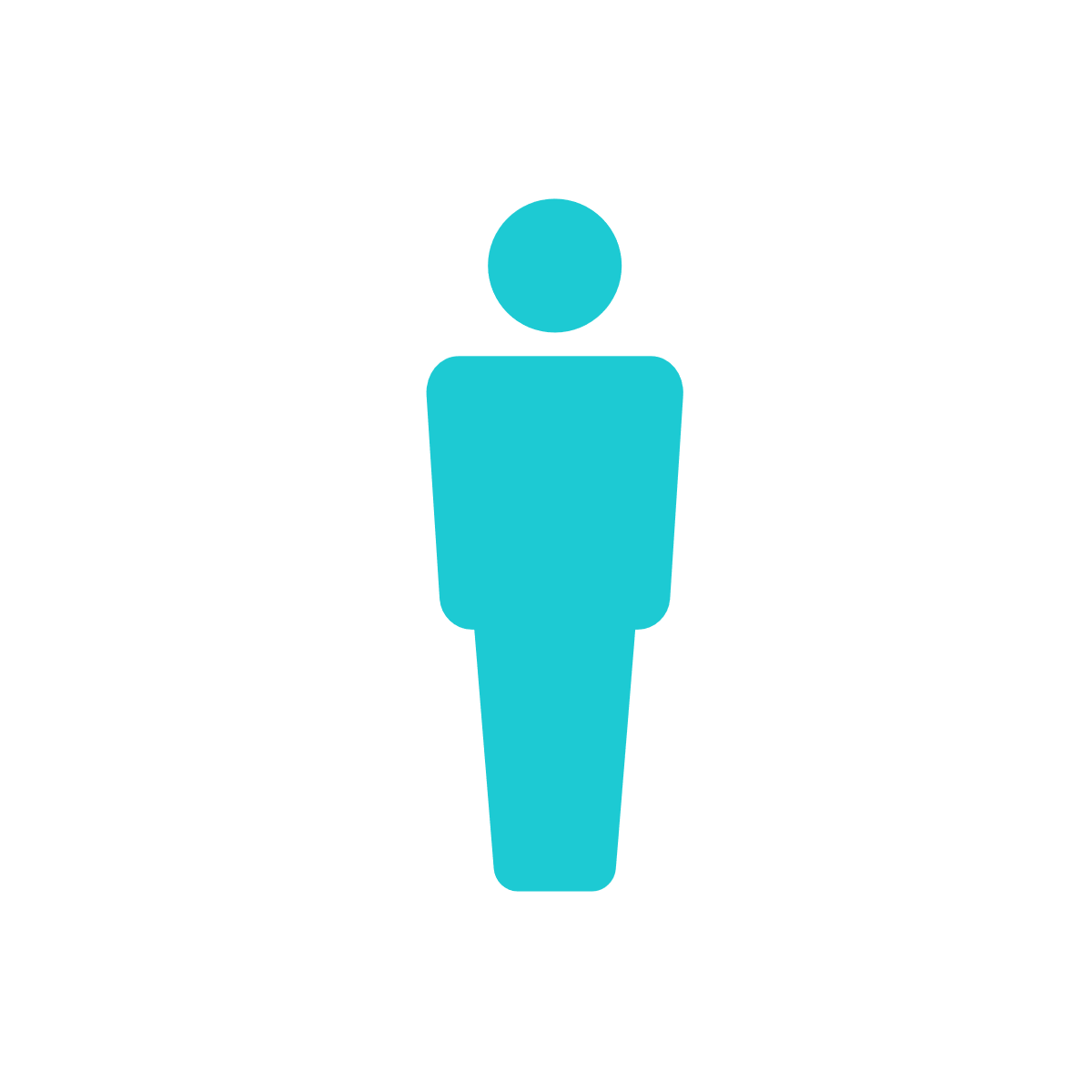 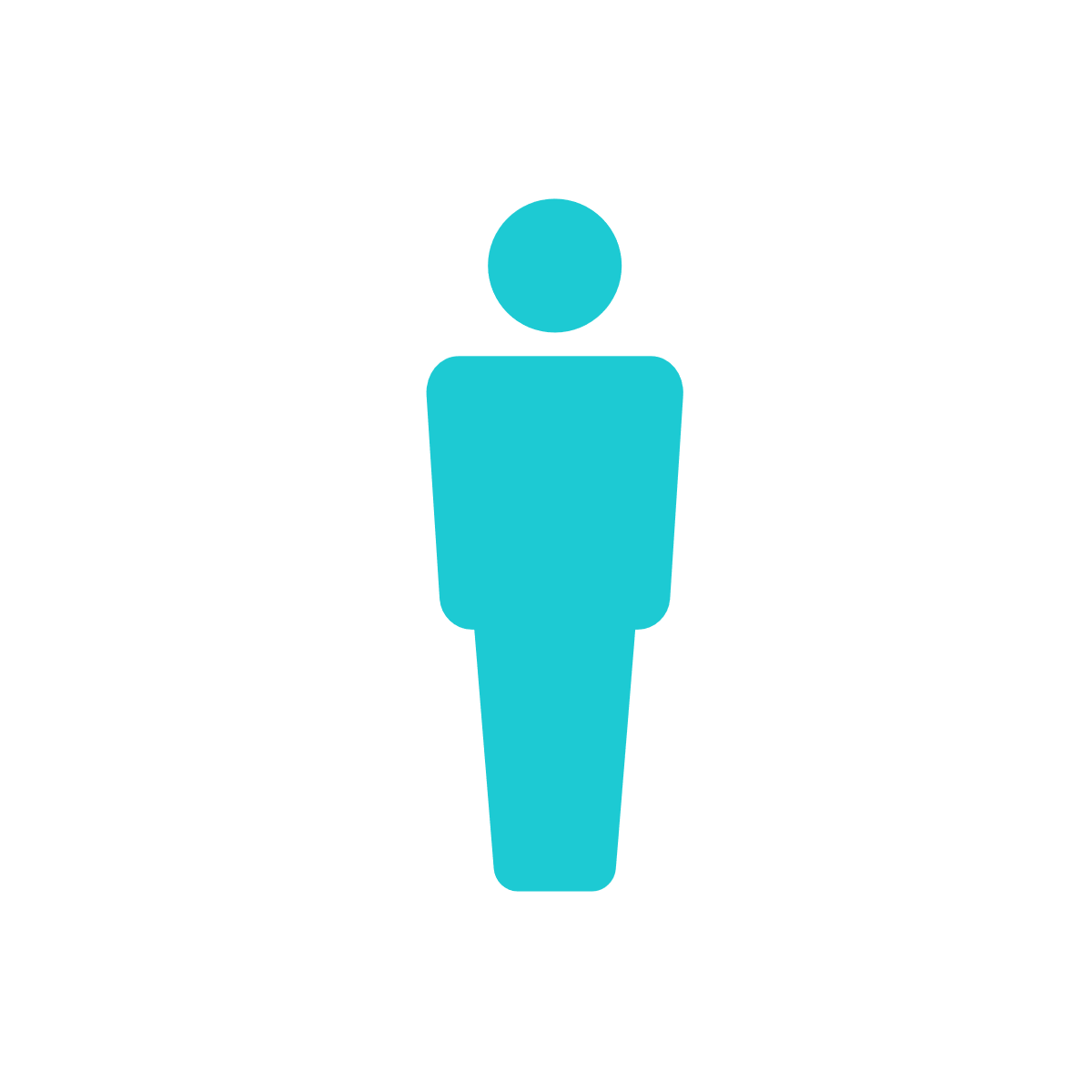 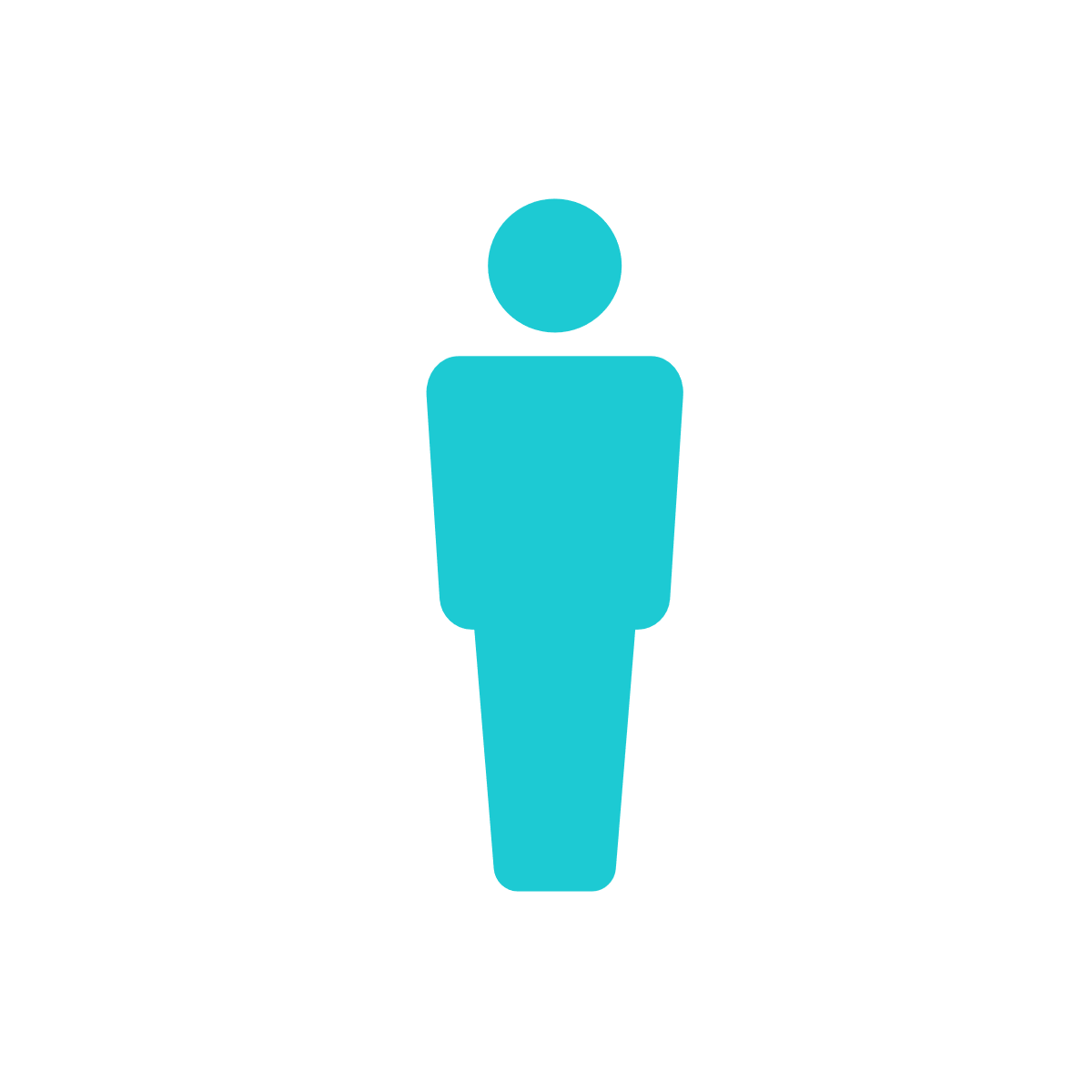 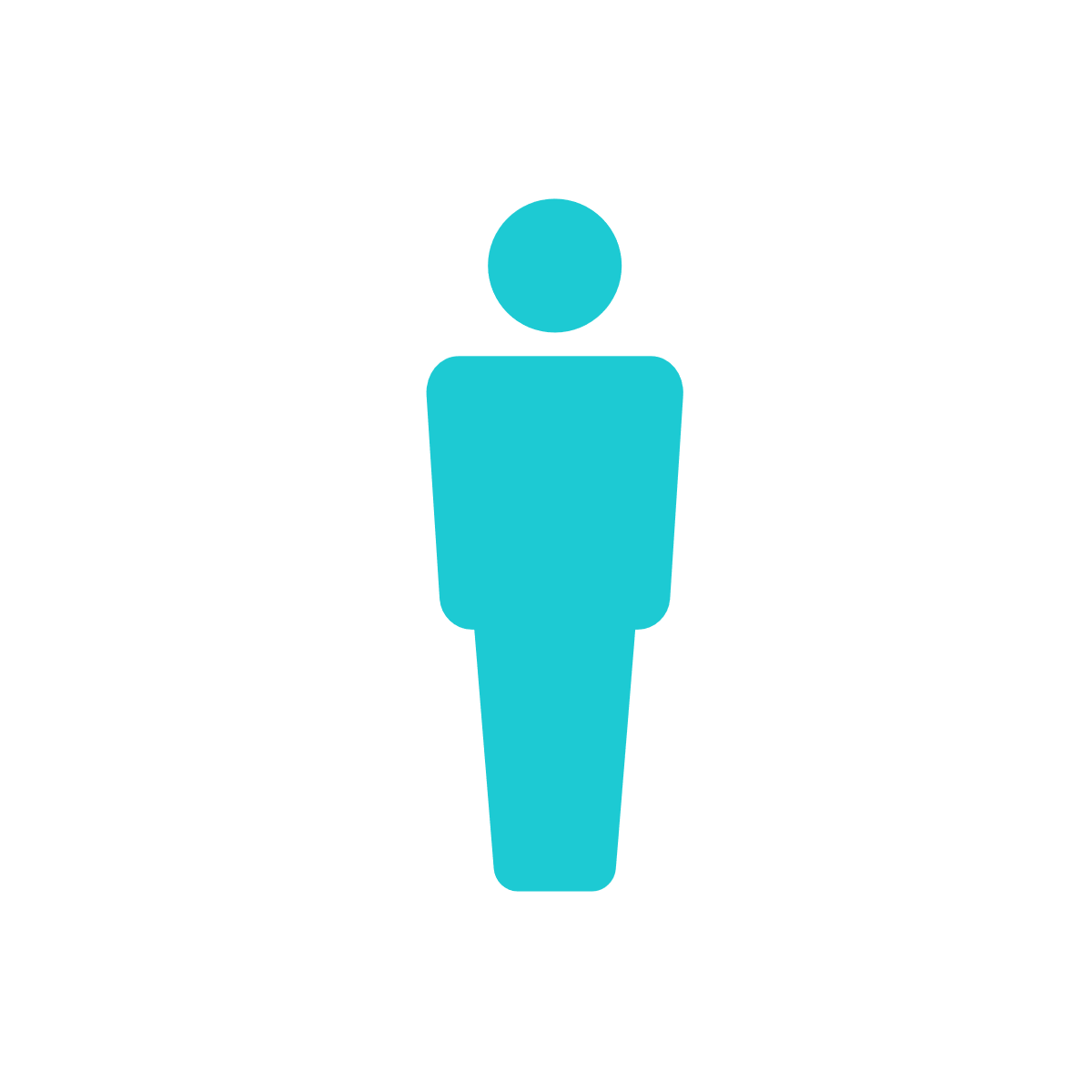 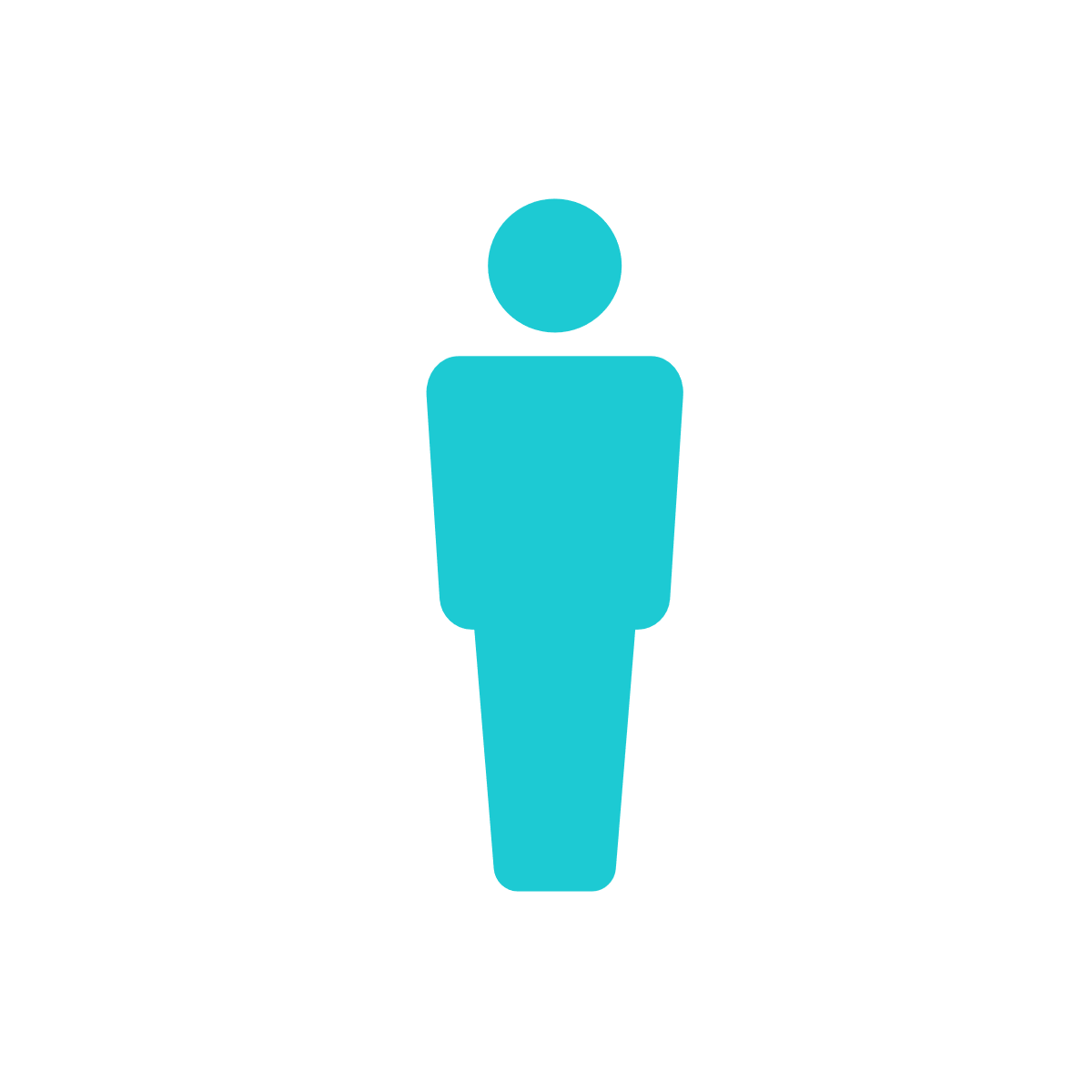 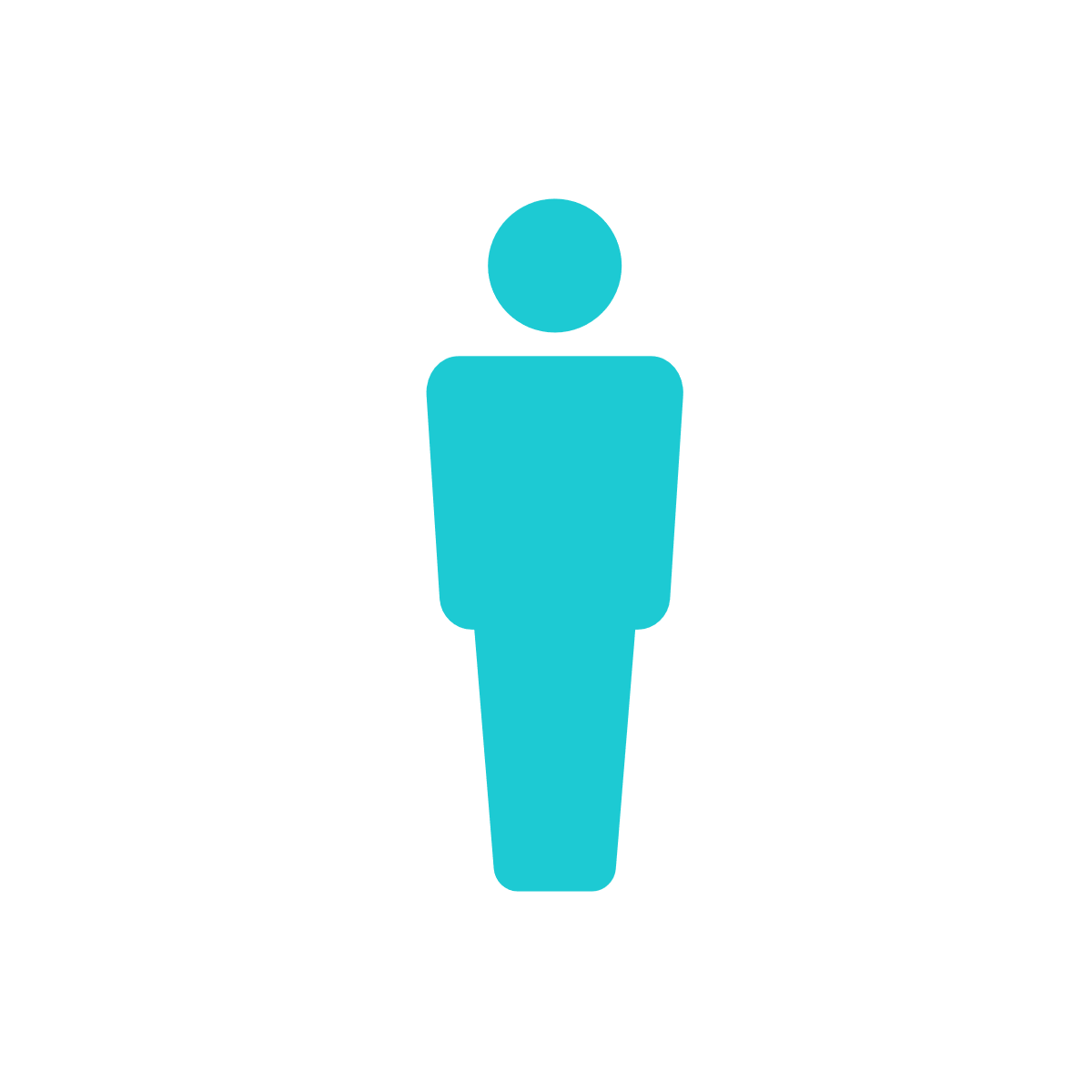 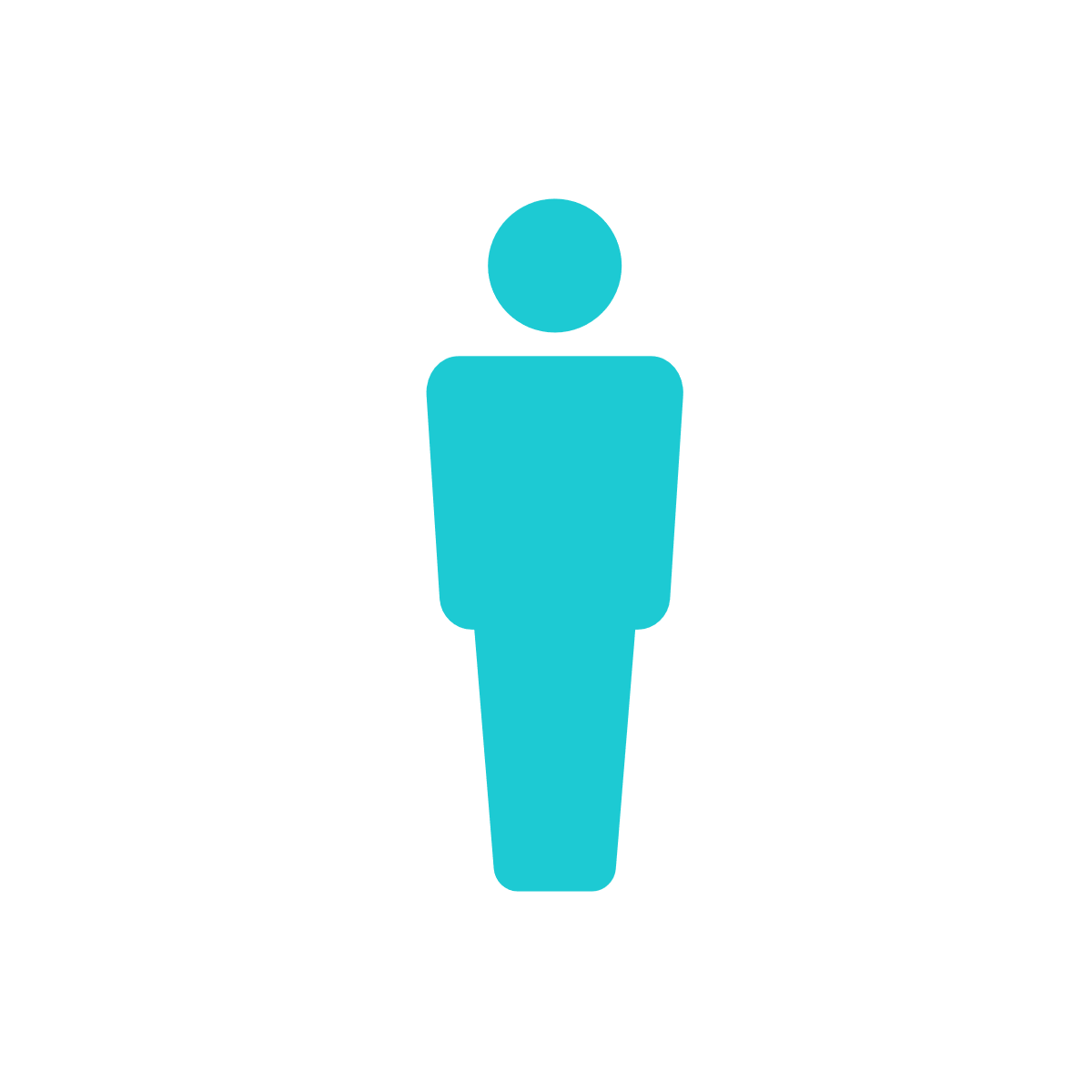 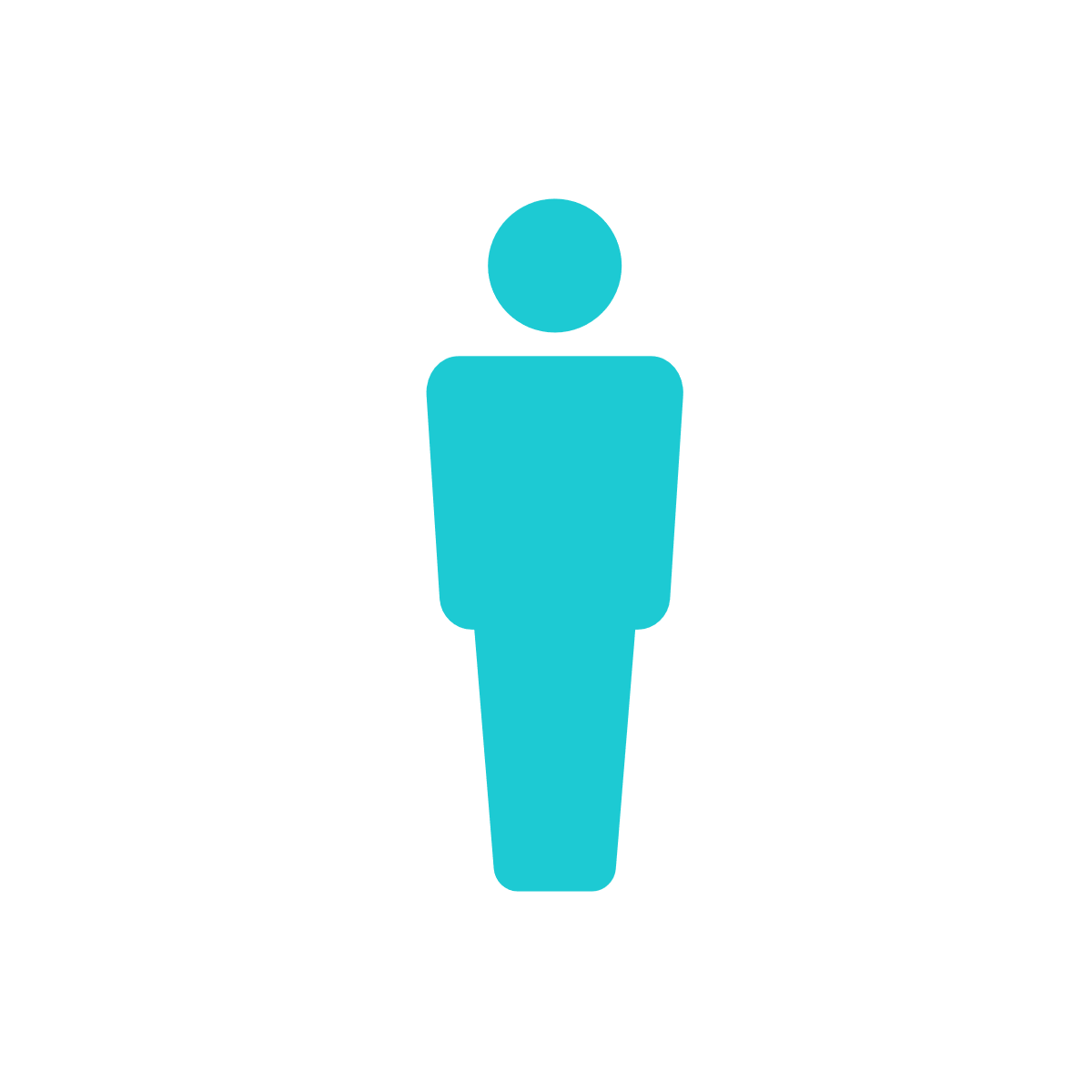 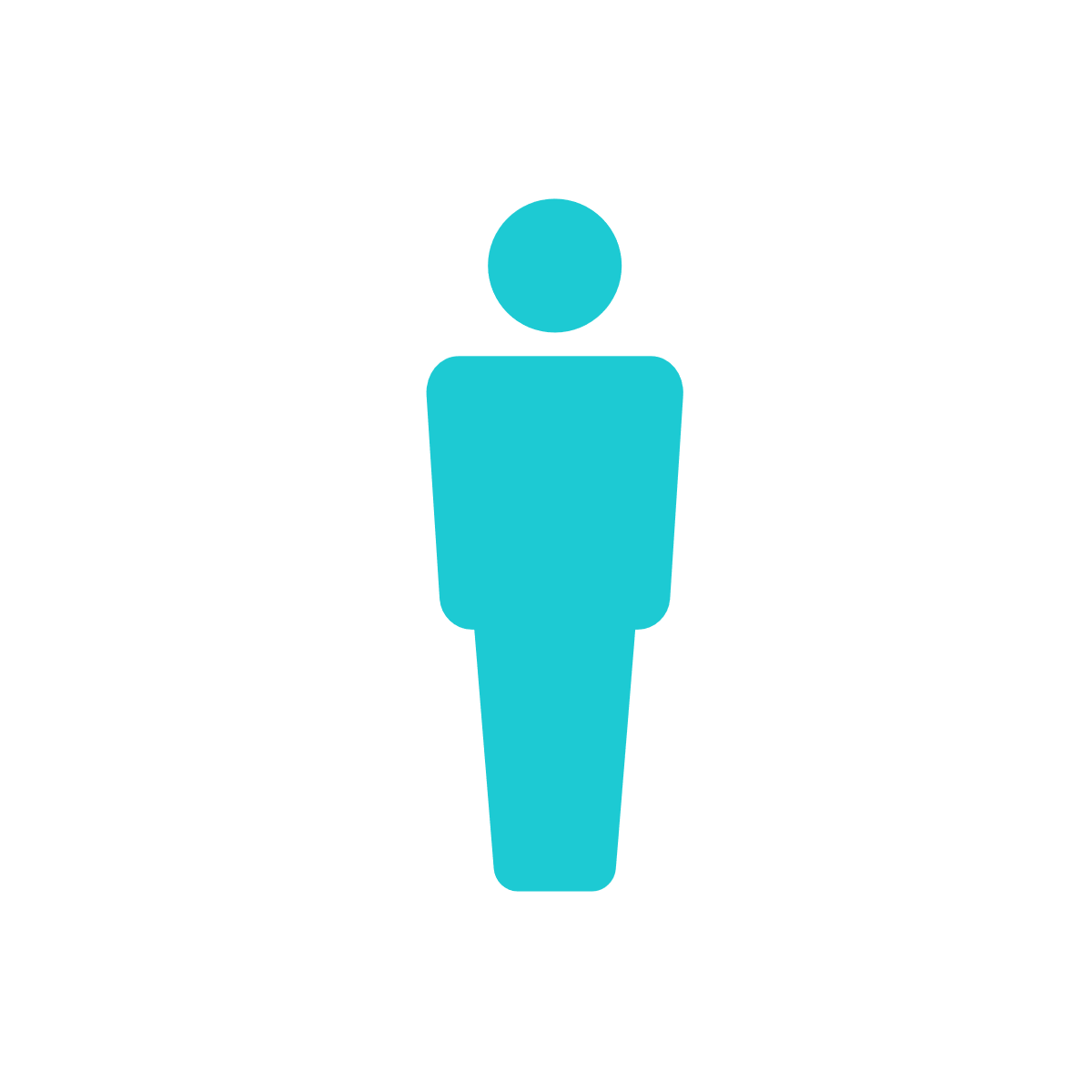 Returned to Court
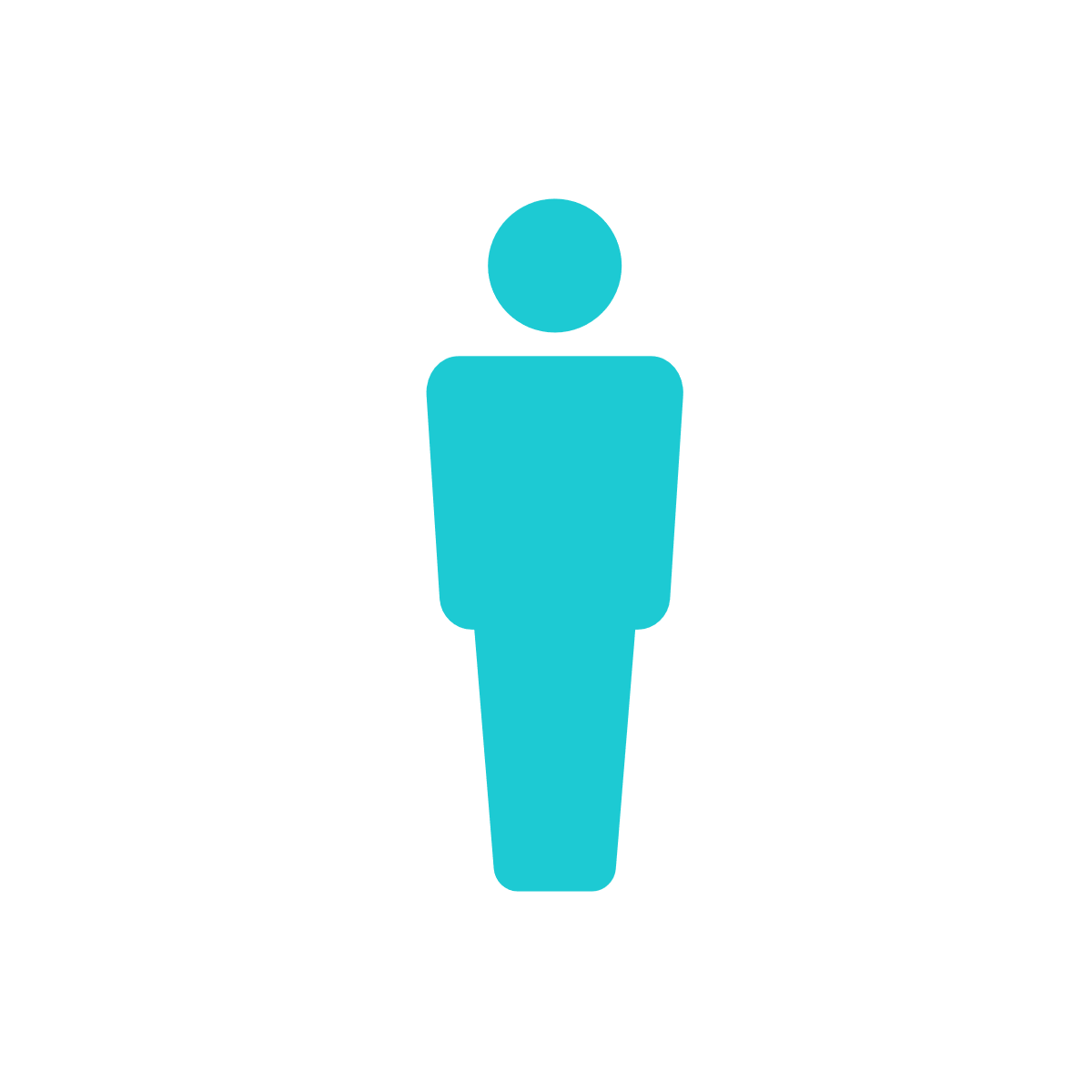 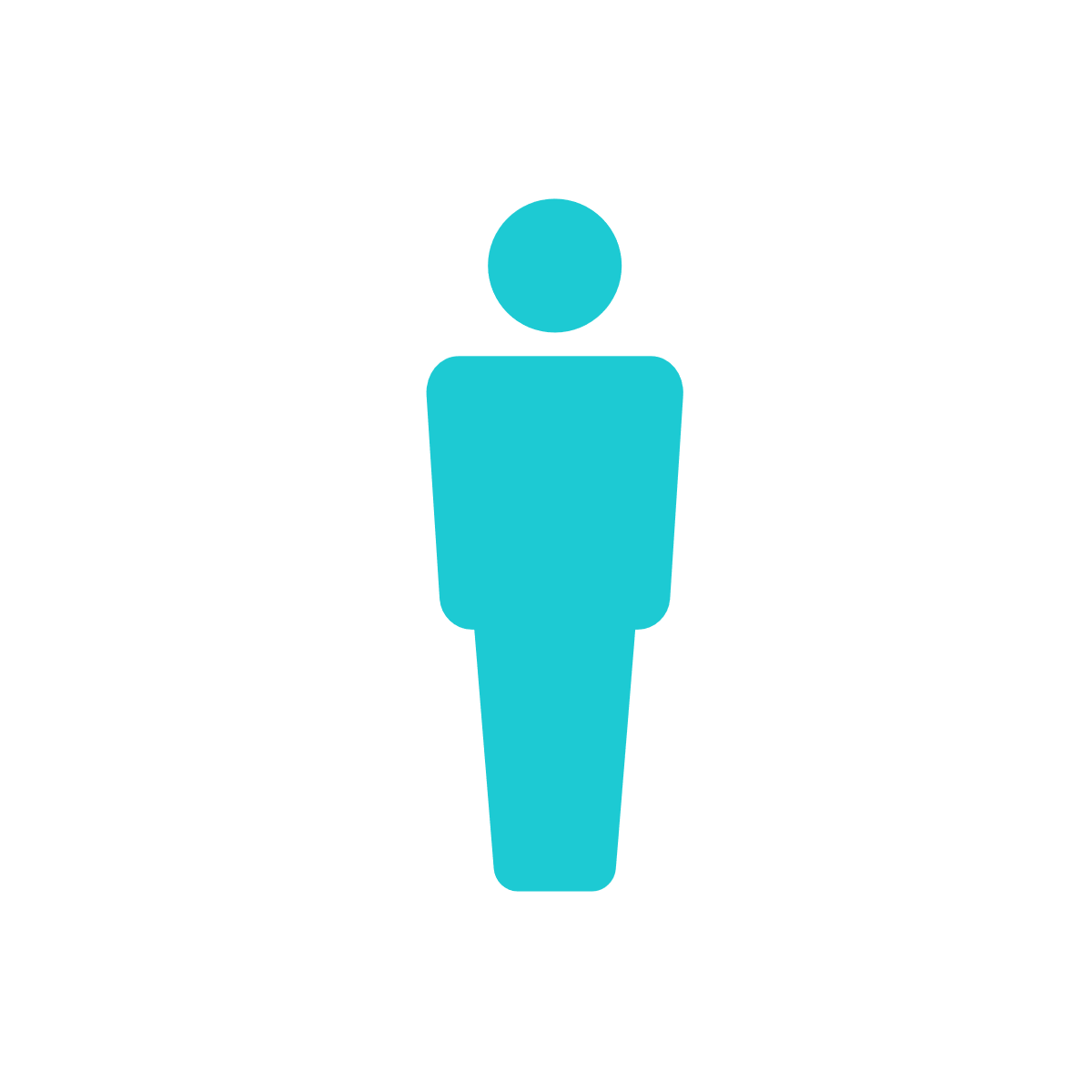 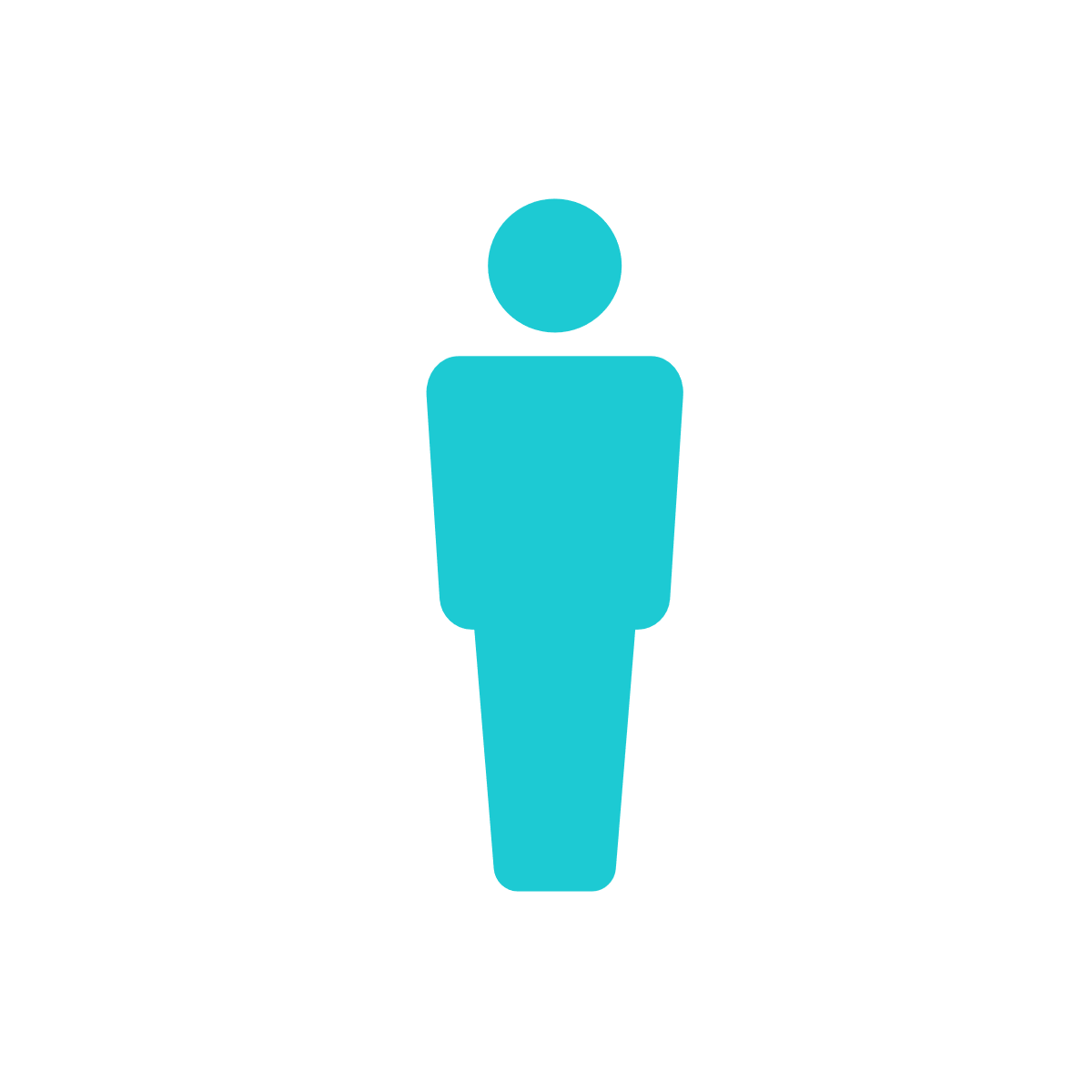 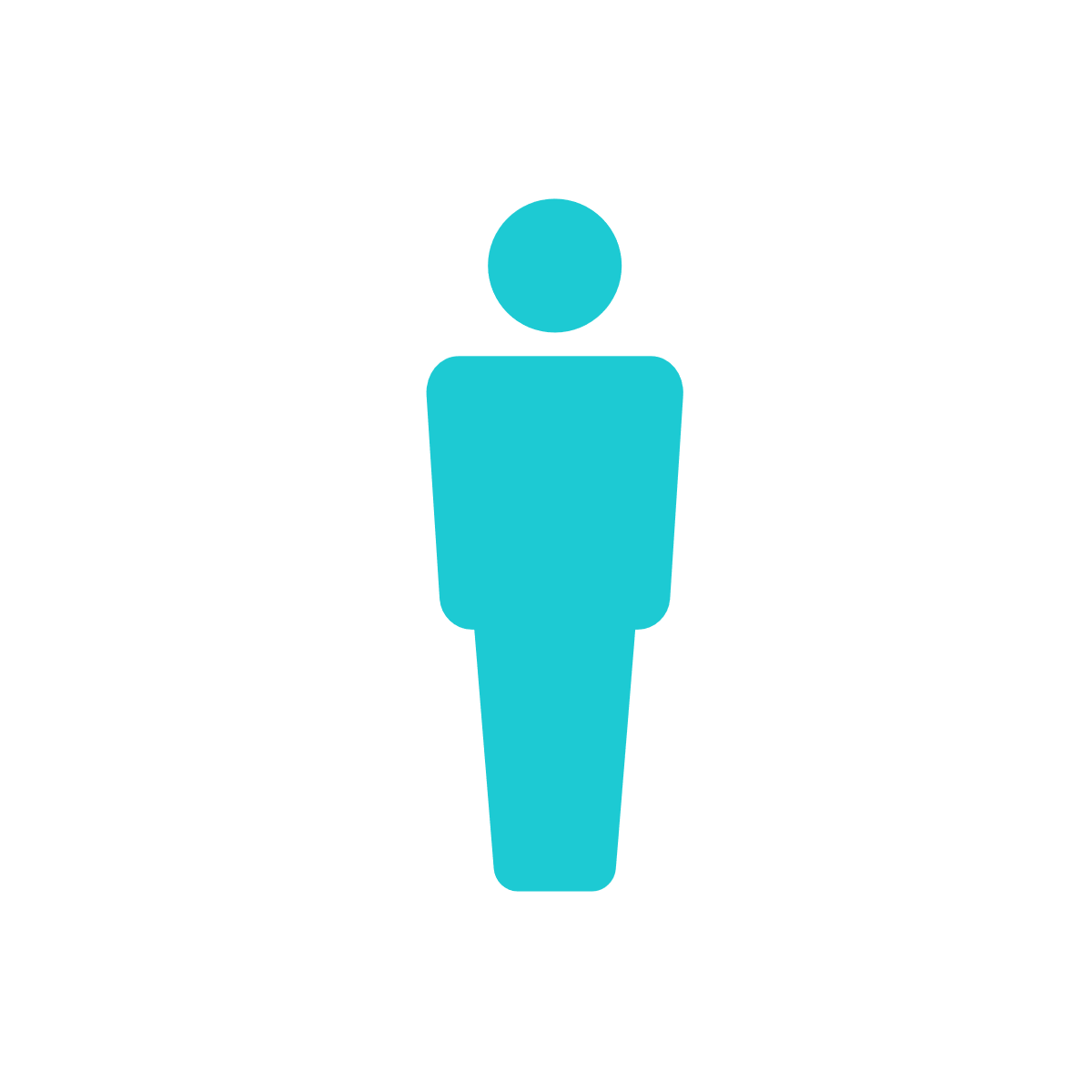 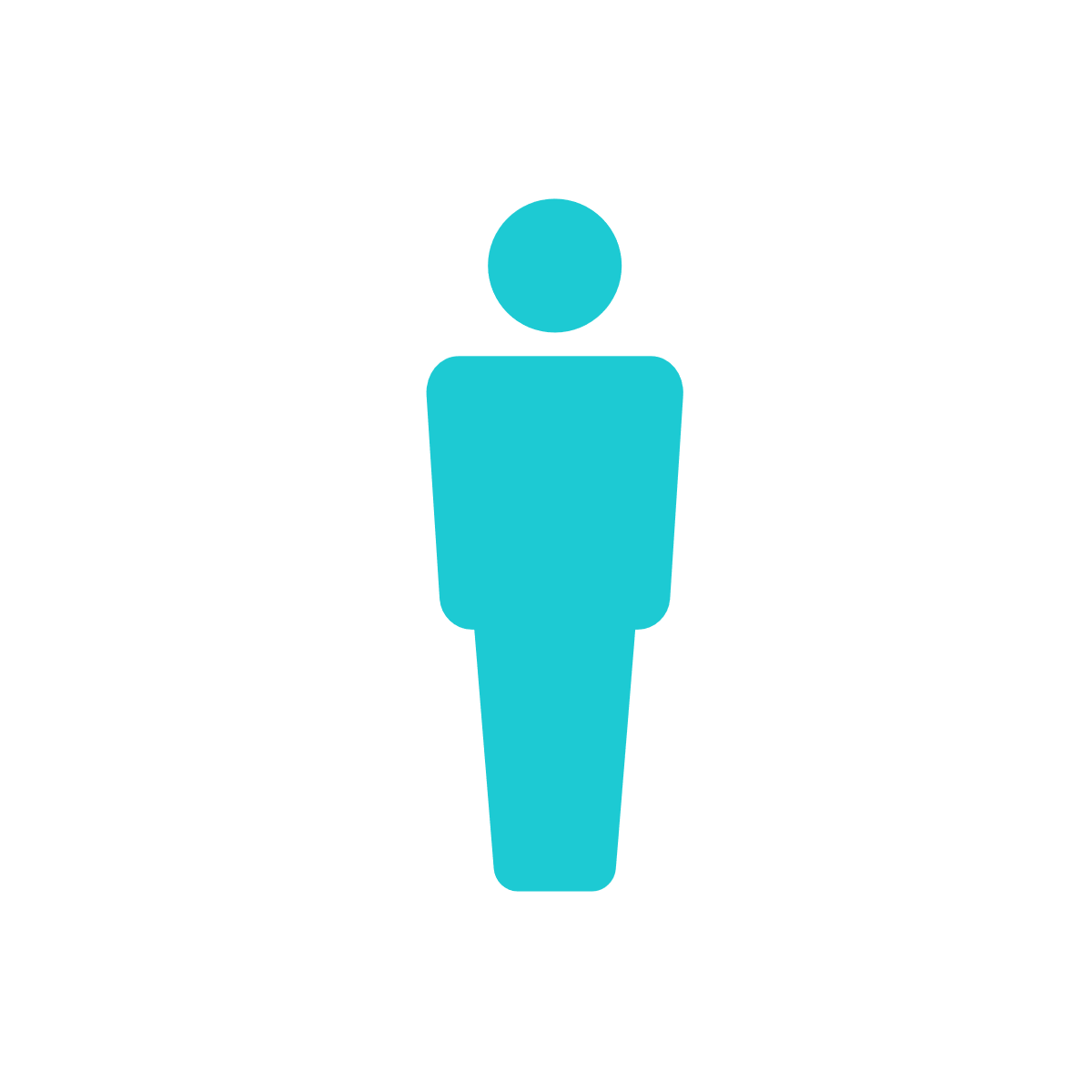 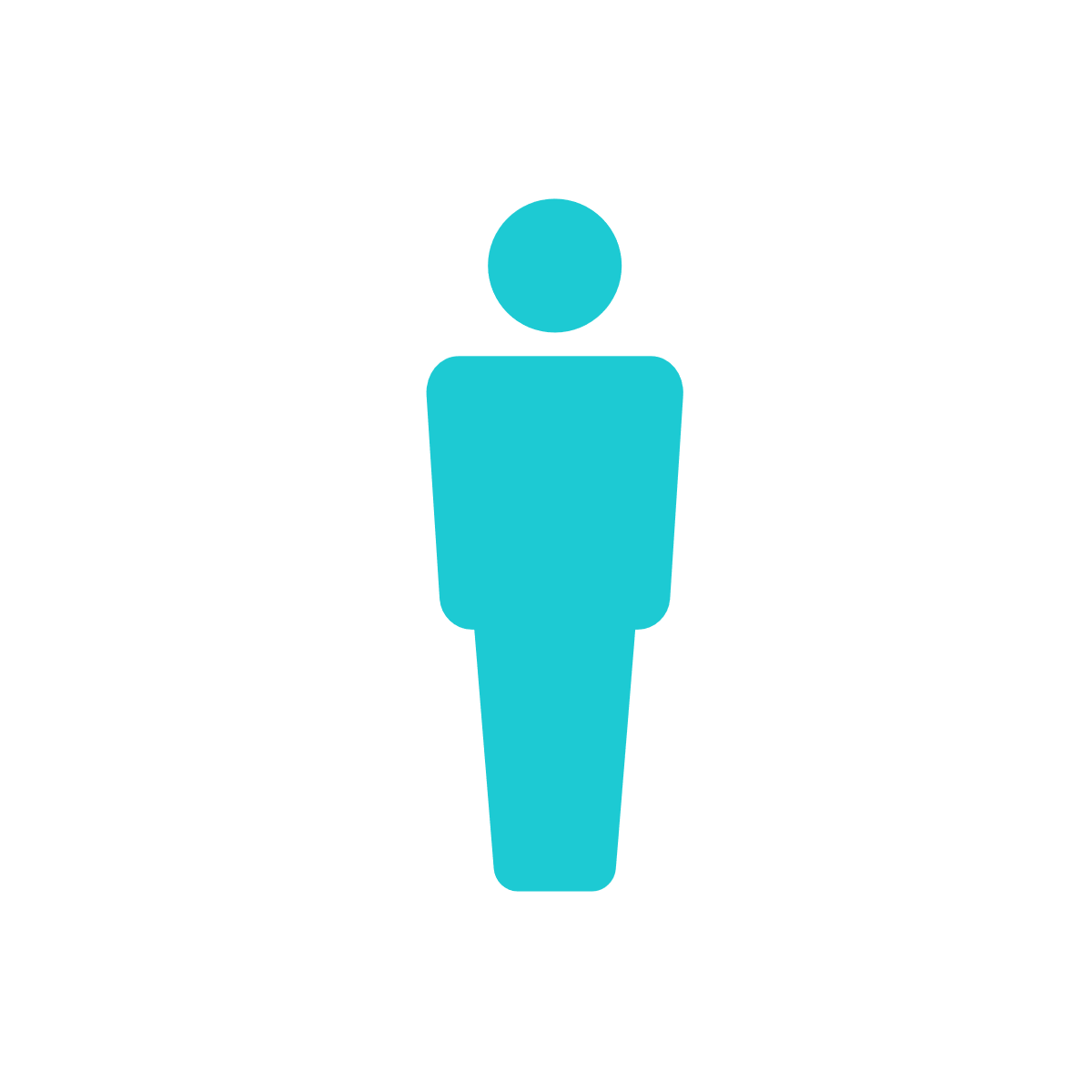 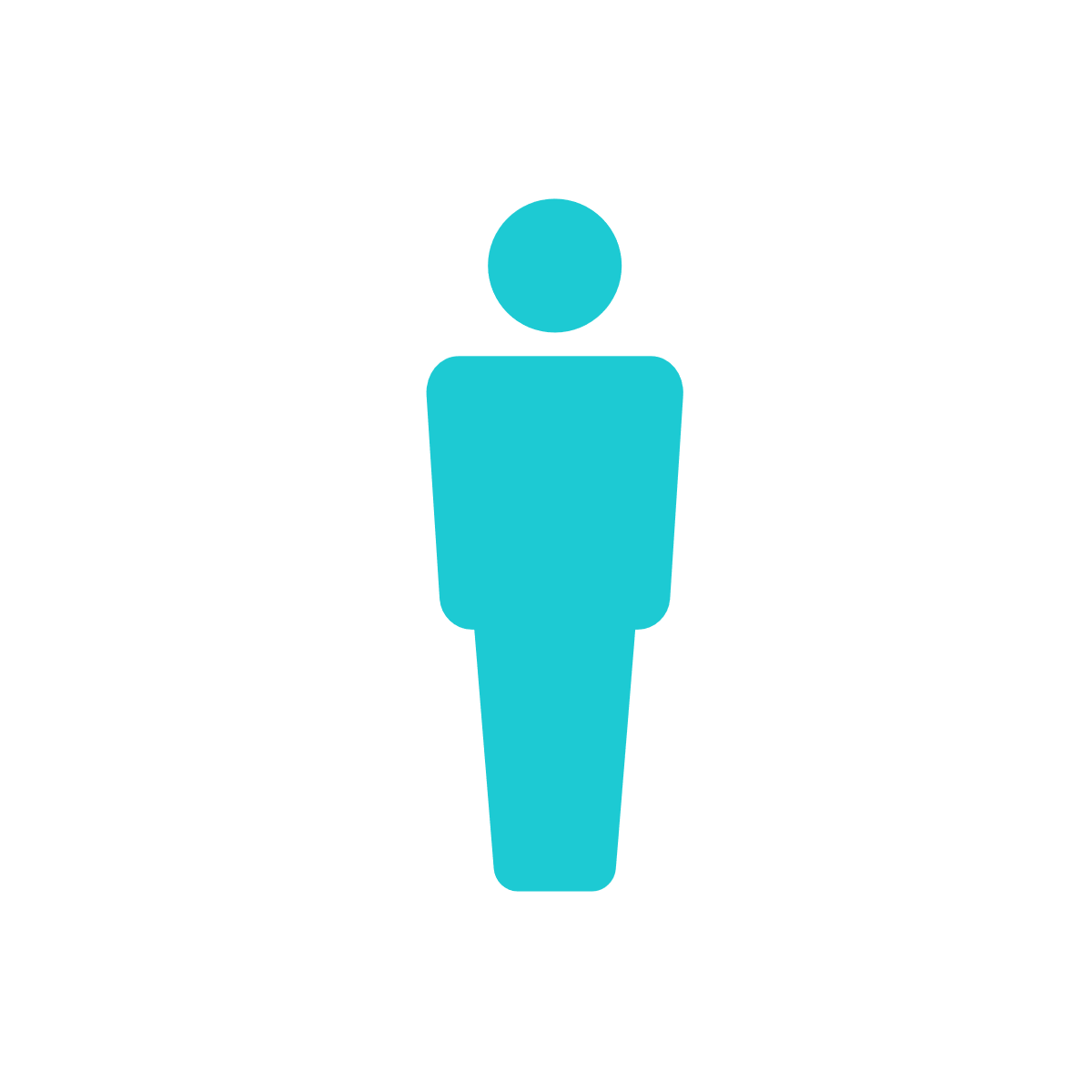 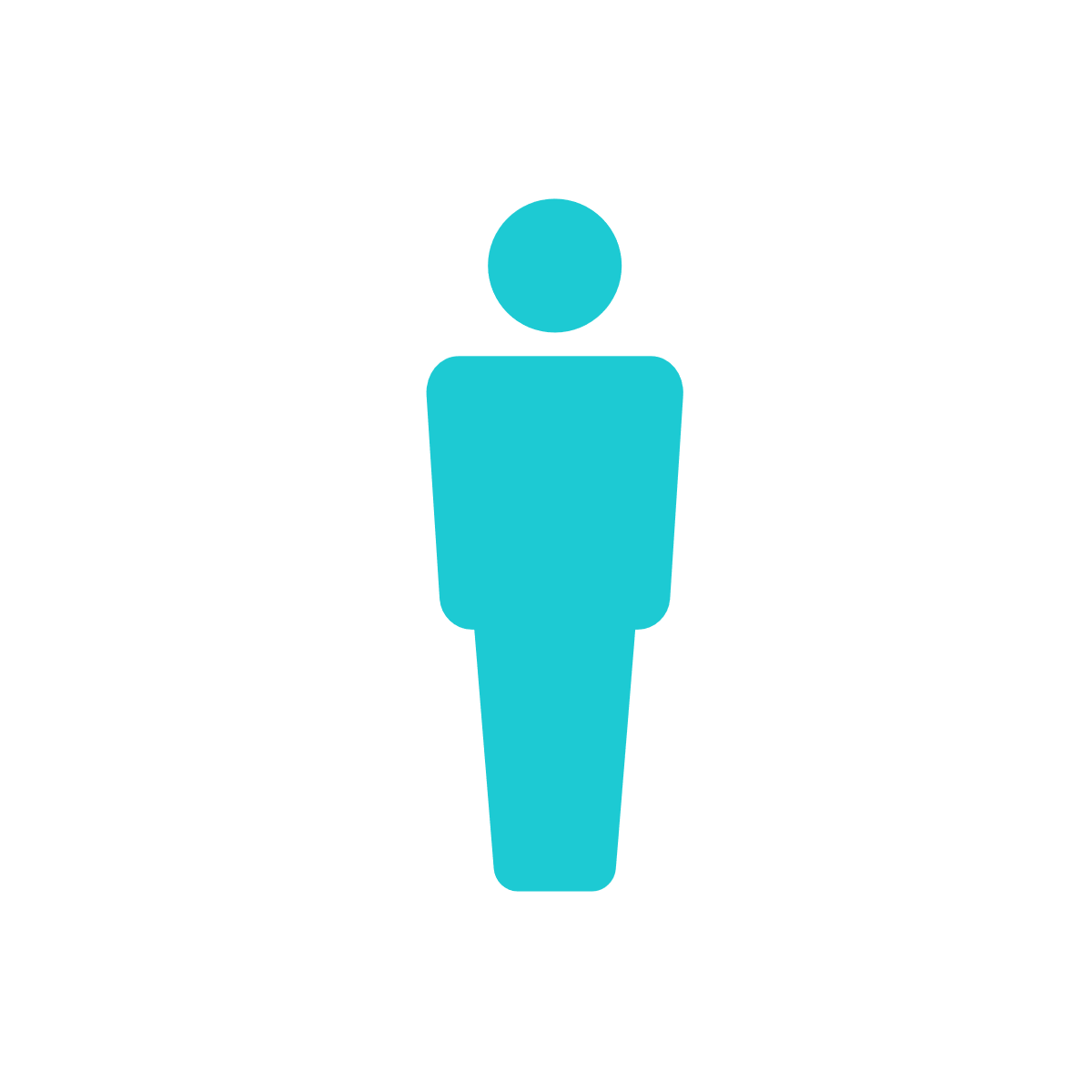 Did not Return
Case File Data
Shriver Representation
COMPARATIVE OUTCOMES STUDY cont’d
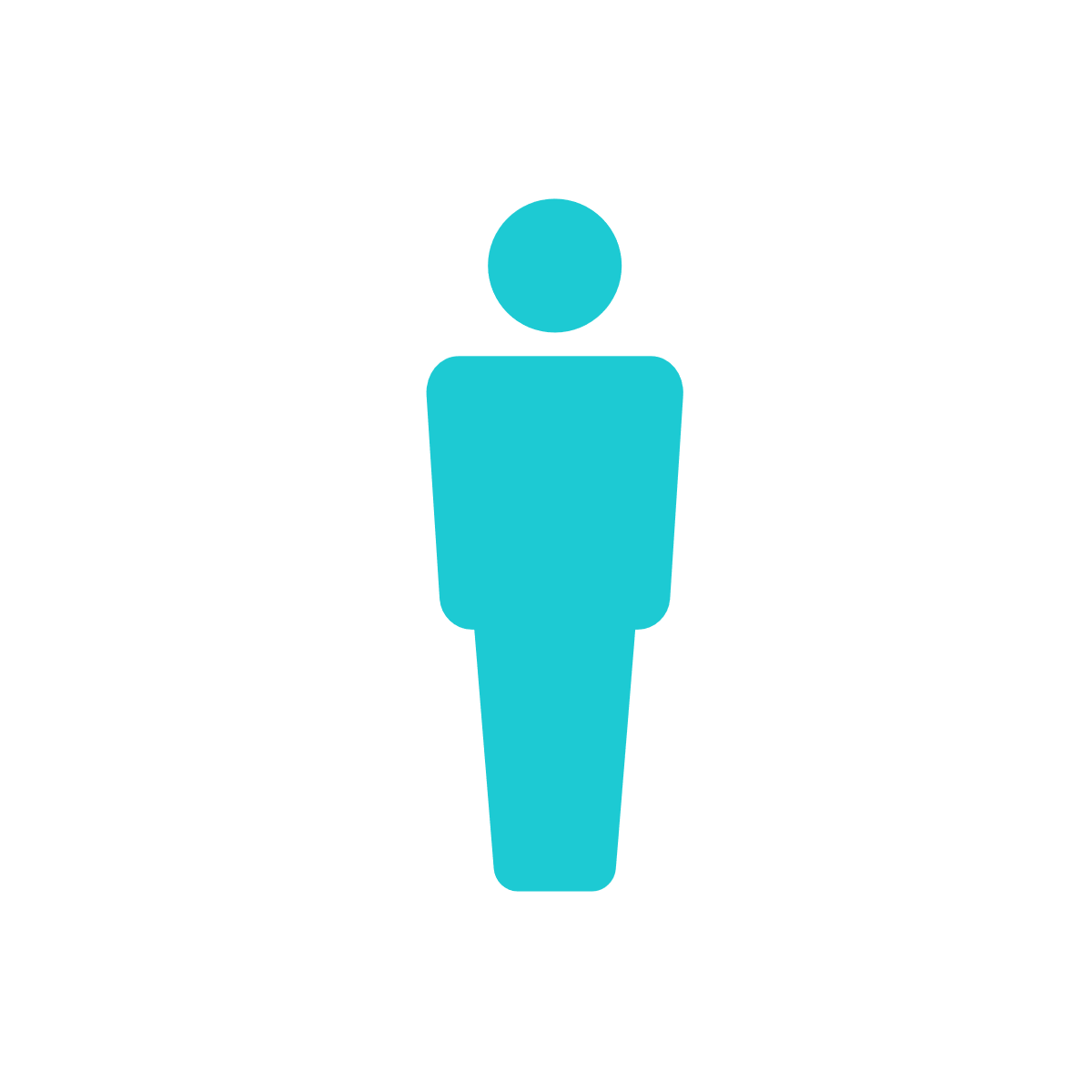 Comparison
Custody orders among Shriver cases were more durable over a 2-year period.
11% of Shriver cases returned to court to modify orders (89% did not)
32% of comparison cases returned to court to modify orders (68% did not)
Shriver Representation
Comparison
Durability in orders was especially noticeable among families that were farther along in their custody case and had already used the court to modify orders.
Initial Orders
Modification of Orders
Litigant Interviews
LITIGANT PERSPECTIVES
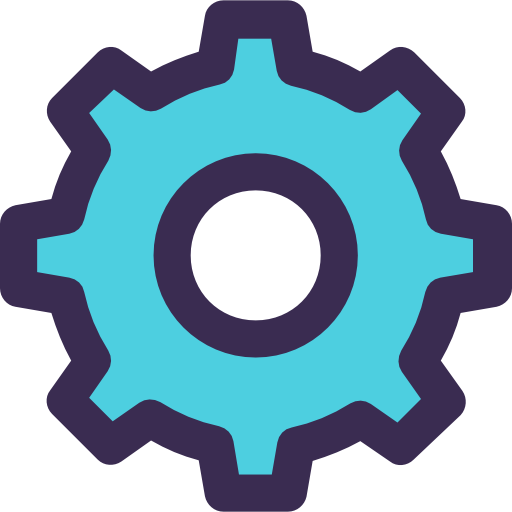 Parents expressed high satisfaction with Shriver services, regardless of their case outcomes. 
When parents were dissatisfied with their case outcomes, they perceived the legal process to be less fair and diminished procedural justice.
However, they still perceived Shriver services positively.
Shriver clients explained how important Shriver services were to them:
“Having somebody in the court is very important. The Shriver attorney helped me. He is knowledgeable and fair. He knows the law and could tell me what was possible.” 

“The other lawyer might have pushed me around or confused me with legal jargon. The Shriver attorney was able to make sure my voice was heard. It leveled the playing field. When it came from an attorney, it weighed more. Having the Shriver attorney there for me, it was priceless. He was phenomenal.”

“Yes, through the Shriver attorney’s support I got my children. He made me believe in the court system.”
Staff Interviews
STAFF & STAKEHOLDER PERSPECTIVES
Project Successes and Accomplishments
Better access to justice: leveled the playing field, fairer settlements
Provided legal education, eased tensions
Increased collaboration between parties
Improved court efficiency

Challenges
AB590 eligibility requirements too restrictive
AB330 has remedied some of this concern
Emotions and stress of poverty
Capacity and resources
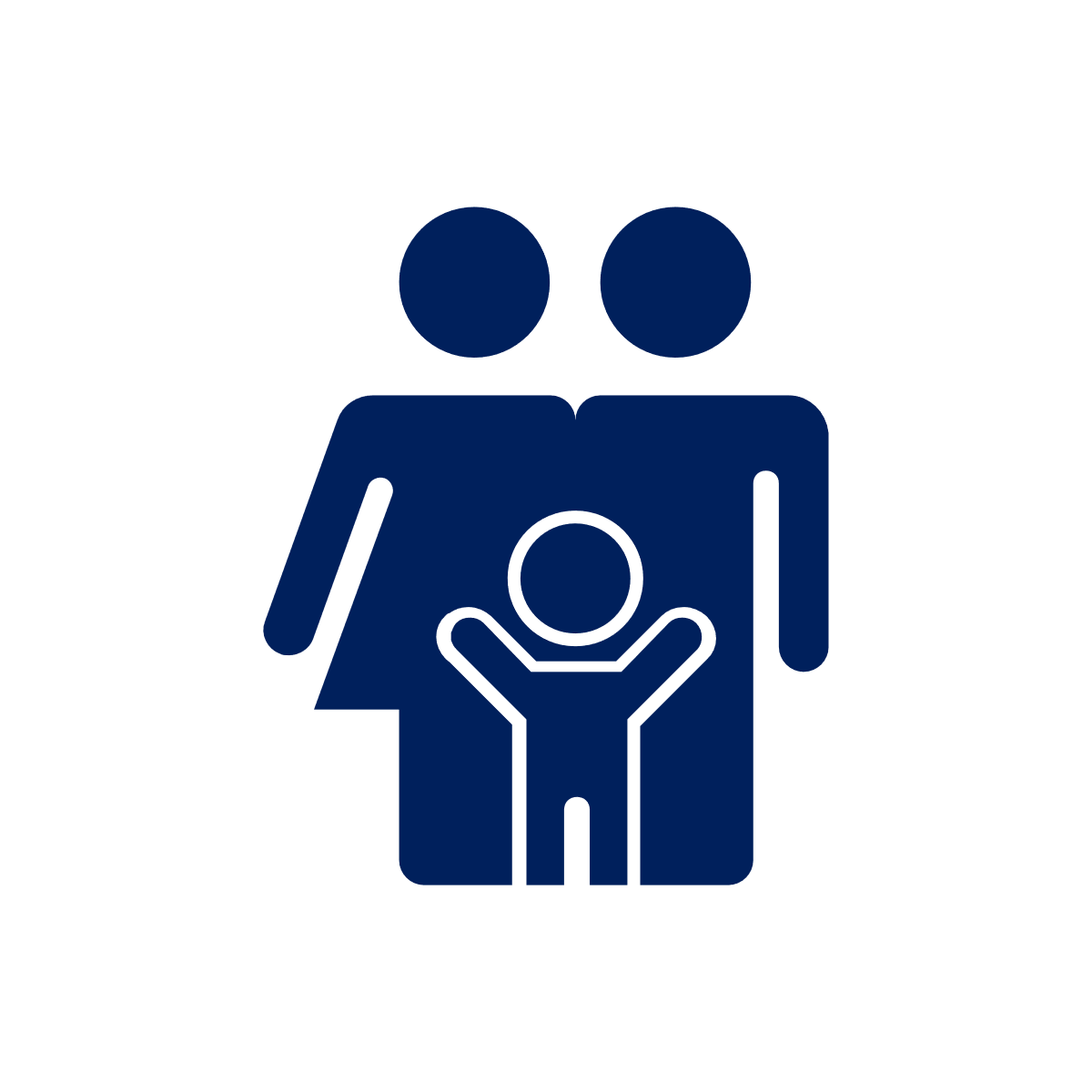 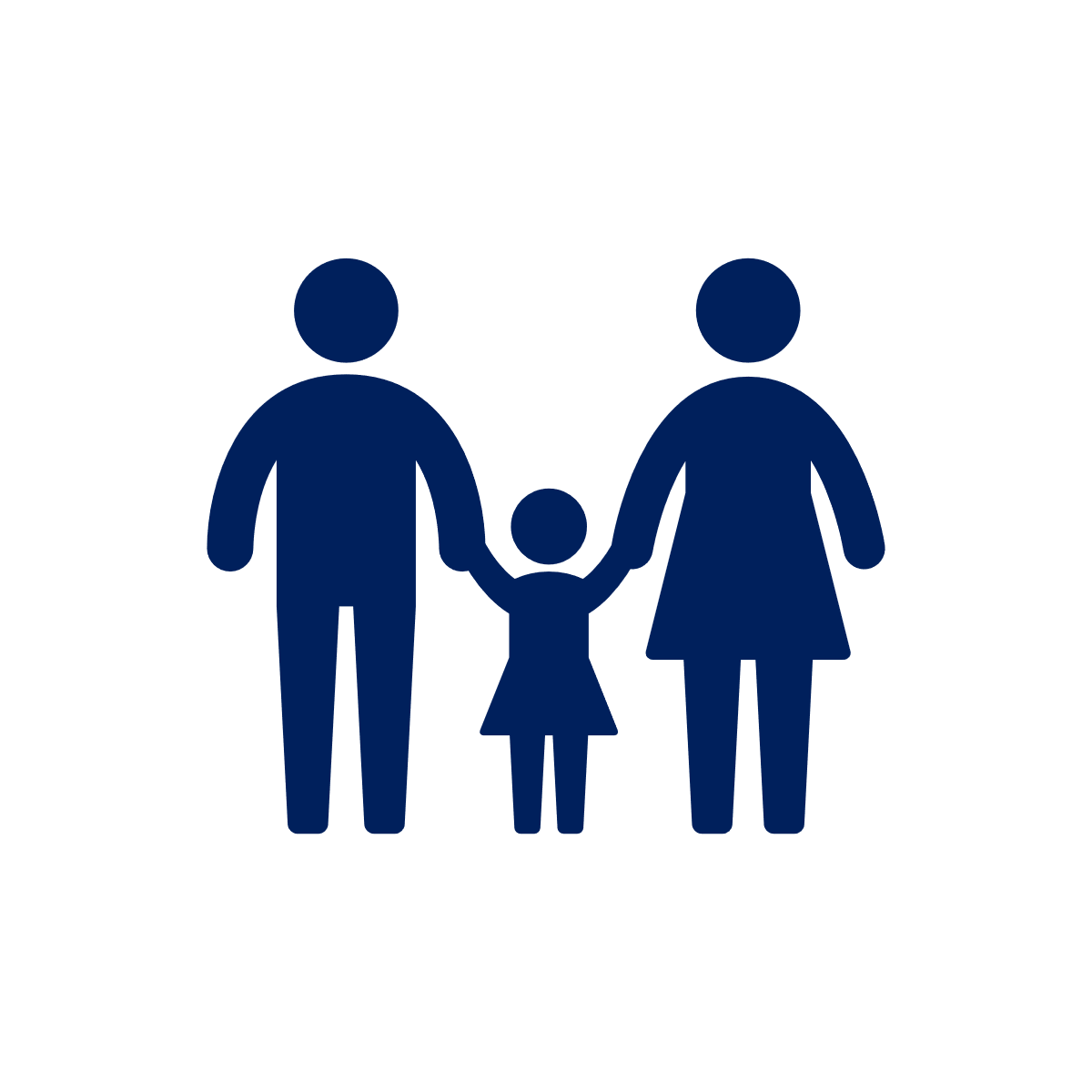 SHRIVER GUARDIANSHIP/ CONSERVATORSHIP (PROBATE) PILOT PROJECT
SHRIVER CUSTODY PROJECTS
Primary data sources, from FY2015 to FY2019: 
Program Service Data (legal services)
N = 173 litigants from 1 projects
Court case file data
Comparative Study examined case outcomes for (1) litigants who received Shriver representation, (2) litigants who received assistance from the Probate Facilitator, and (3) litigants who did not receive Shriver services
N = 115 litigants from 1 project
Staff and court stakeholder interviews
2015 and 2018; N =  14 participants from 1 project
Program Services Data
SHRIVER GUARDIANSHIP/ CONSERVATORSHIP CLIENTS
At the sole probate pilot project:
Low-income litigants in 173 cases were served by legal services
122 guardianship cases, impacting 154 wards, and 51 conservatorship cases
Of these litigants:
62% were multiple people (e.g., grandparents)
75% were people of color
29% had a disability or chronic health condition
57% had a HS diploma or less
31% had limited proficiency with English

71 (41%) were provided full representation by a Shriver attorney
102 (59%) were provided at least one unbundled legal service
In addition: 
The court-based Probate Facilitator assisted a total of 472 litigants: 384 in guardianship cases and 88 in conservatorship cases.
Program Services Data
FULL REPRESENTATION OUTCOMES
Among the 71 representation (57 guardianship, 14 conservatorship) cases:
Petitions were successfully filed.
77% of guardianship cases successfully filed a petition
94% (all but one) of conservatorship cases successfully filed a petition

Letters of guardianship/conservatorship were granted.
68% of guardianship cases 
86% (all but two) of conservatorship cases
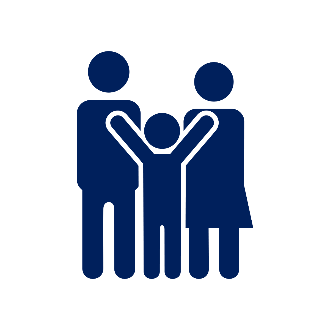 Case File Data
COMPARATIVE OUTCOMES STUDY
Shriver representation clients more actively participated in case.
Guardianships were granted most often to Shriver representation clients.
Case File Data
COMPARATIVE OUTCOMES STUDY cont’d
Shriver representation cases were more likely to resolve with one hearing and no continuances. As a result, these cases tended to resolve more quickly.
Shriver services created cost savings for the court.
Fewer hearings, fewer continuances, reduced clerk time to review and process petitions, and reduced court probate attorney time to prepare case
Collectively reduced the cost per case by approximately 30%
Staff Interviews
STAFF & STAKEHOLDER PERSPECTIVES
Project Successes and Accomplishments
Better access to justice; meaningful participation in system; made the probate process accessible 
More petitions successfully filed; fewer rejected or unnecessary petitions
Probate facilitator position
Improved court efficiency
Family harmony

Challenges
Income eligibility requirements omit people who need help but cannot afford it
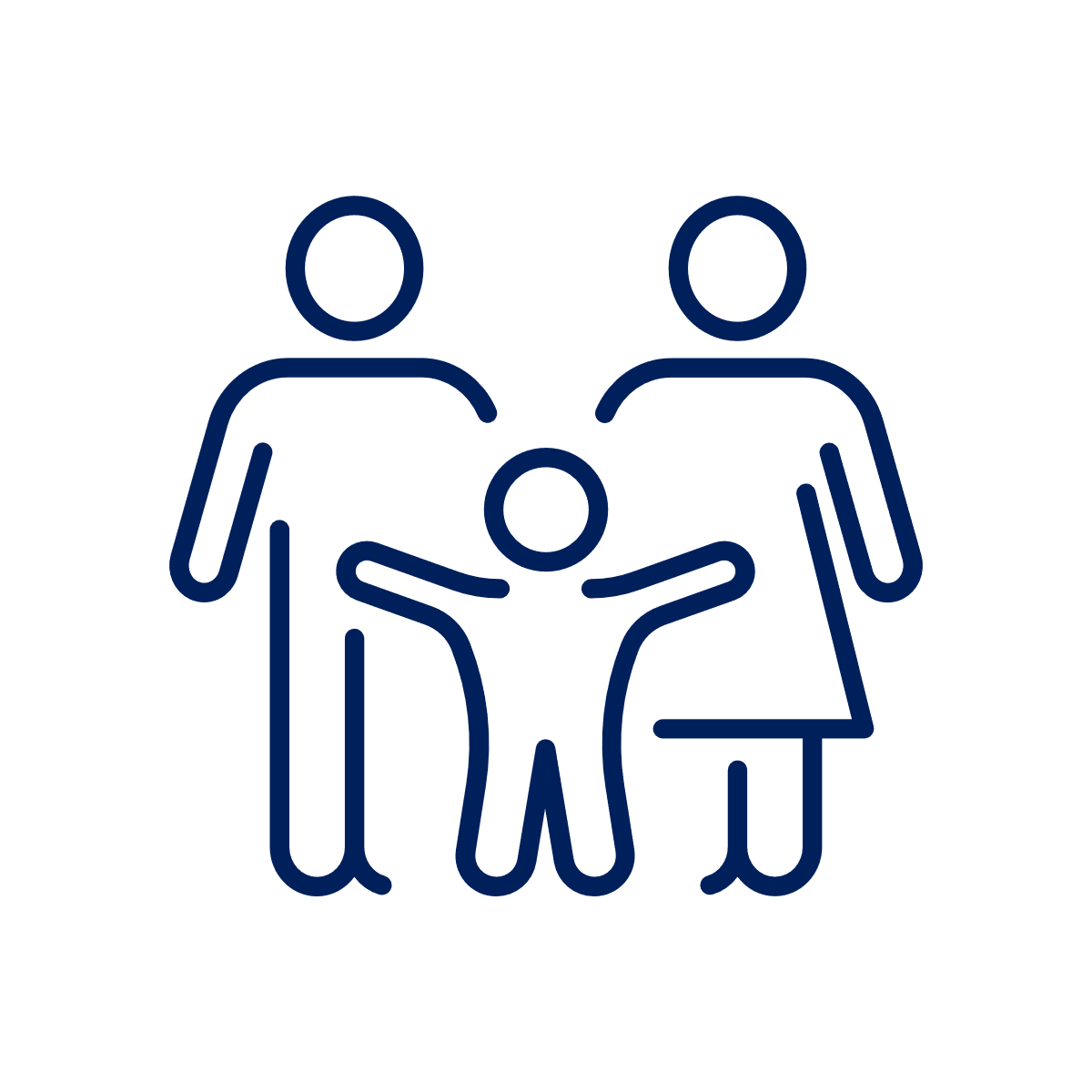 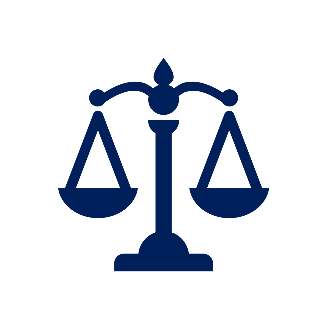 SUMMARY
THE SHRIVER PROGRAM HAS…
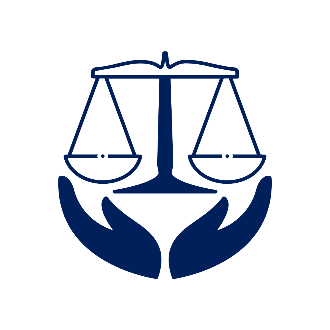 Reached the intended populations.
Provided low-income litigants with improved and more meaningful access to the legal system.
Helped low-income litigants utilize appropriate legal tools and procedures and fostered their active participation in their cases.
Educated litigants and helped them settle their cases.
Improved court efficiency.
Supported the longer-term stability of low-income litigants.
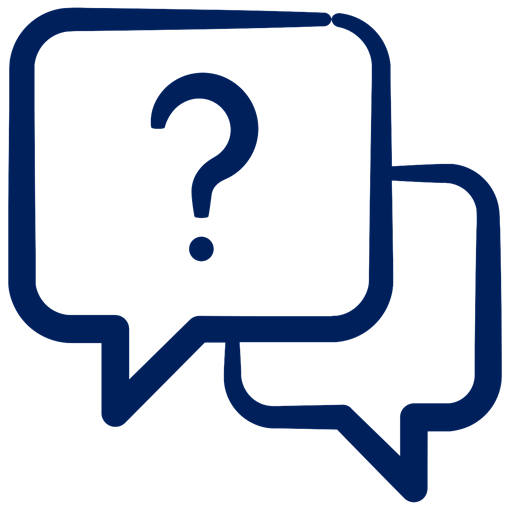 QUESTIONS?
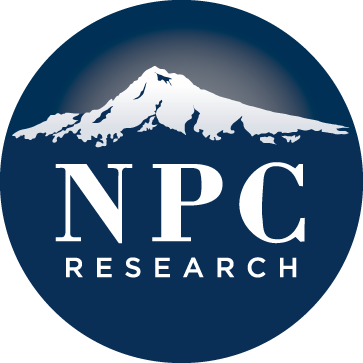 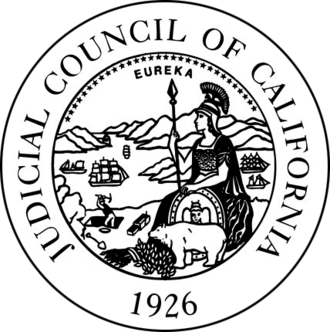 THANK YOU

For more information on the Shriver Program:
https://www.courts.ca.gov/shrivercommittee.htm
 

For any questions about the evaluation:
Kelly Jarvis, Ph.D.
Director of Research in Community Health
NPC Research
jarvis@npcresearch.com
WWW.NPCRESEARCH.COM